Cardiology Fellow’s Guide to ECGsBradley Clark, MD3rd year Pediatric Cardiology Fellow
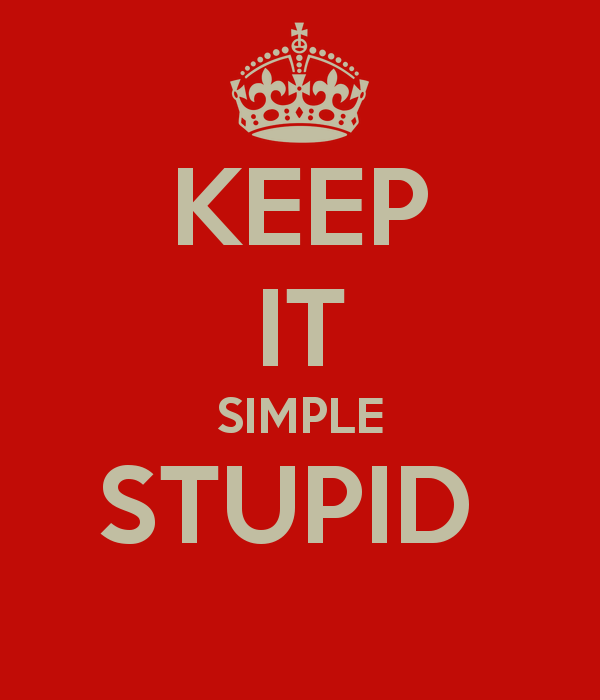 1
You did an ECG on a patient, so you page your “friendly” cardiology fellow for a preliminary read…
2
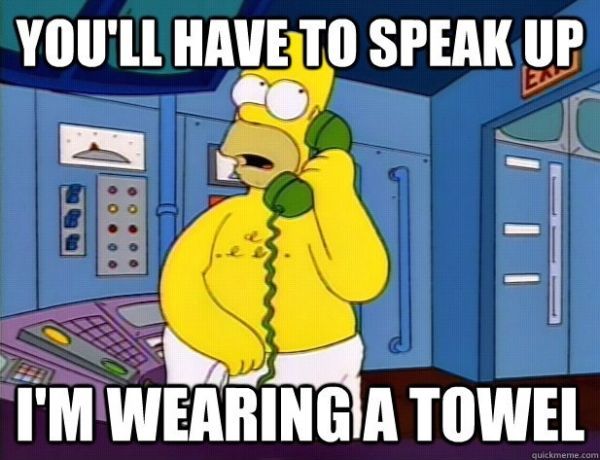 3
What do you see?
Please, make the effort
We will not be upset or ridicule you if you make an attempt at an ECG read 
It will actually make us more willing to help
Don’t just read the computer printout, it’s often wrong

Muse access:
Username: resuser
Password: cardio$ep

Otherwise, you may need a pair of these:
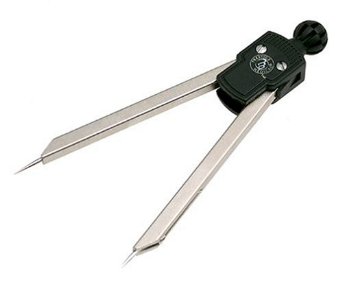 4
To Start, INDICATIONS
Appropriate:
Chest pain, especially with exercise
Concern for congenital heart disease (before calling fellow)
Tachycardia of unknown etiology (after testing other theories)
Bradycardia of unknown etiology
Concern for arrhythmia on exam or telemetry
5
Less appropriate:
Tachycardia in association with beta agonist (Albuterol, Xopenex, etc)
Tachycardia with clear etiology (fever, seizures, anemia, pain, etc)
Reproducible chest pain

Even less appropriate:
My attending wanted it…
6
REMEMBER
ECG is not a great screening test
Best use is to diagnose arrhythmia
Many findings are non-specific
Myocardial ischemia/infarction are rare in pediatrics
Must be done with clinical context (clinical correlation required?)
Always need a good cardiac history to supplement ECG findings
7
Key is Repetition and Practice
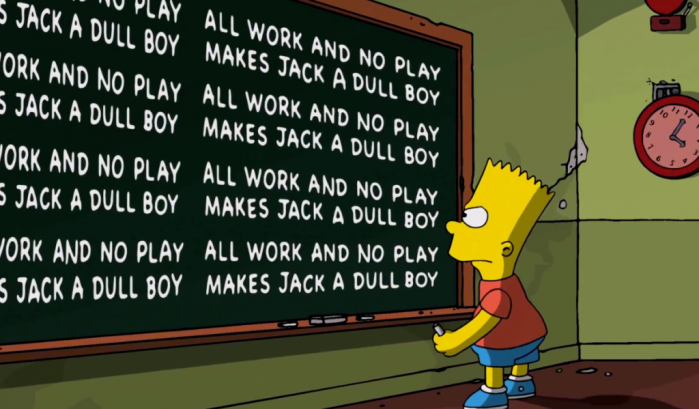 8
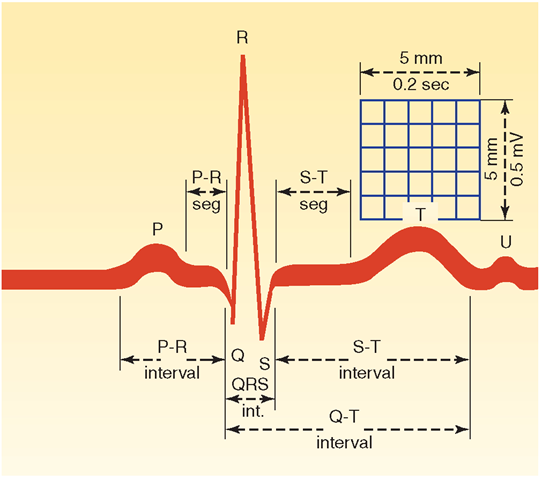 Horizontal:
Small box = 0.04 sec
Large box = 0.2 sec

Vertical:
Small box = 1.0 mV
9
Waveform Review
P wave: atrial depolarization (SA node)
PR segment: atrial conduction continuing through AV node
QRS: ventricular depolarization (below AV node)
T wave: ventricular repolarization
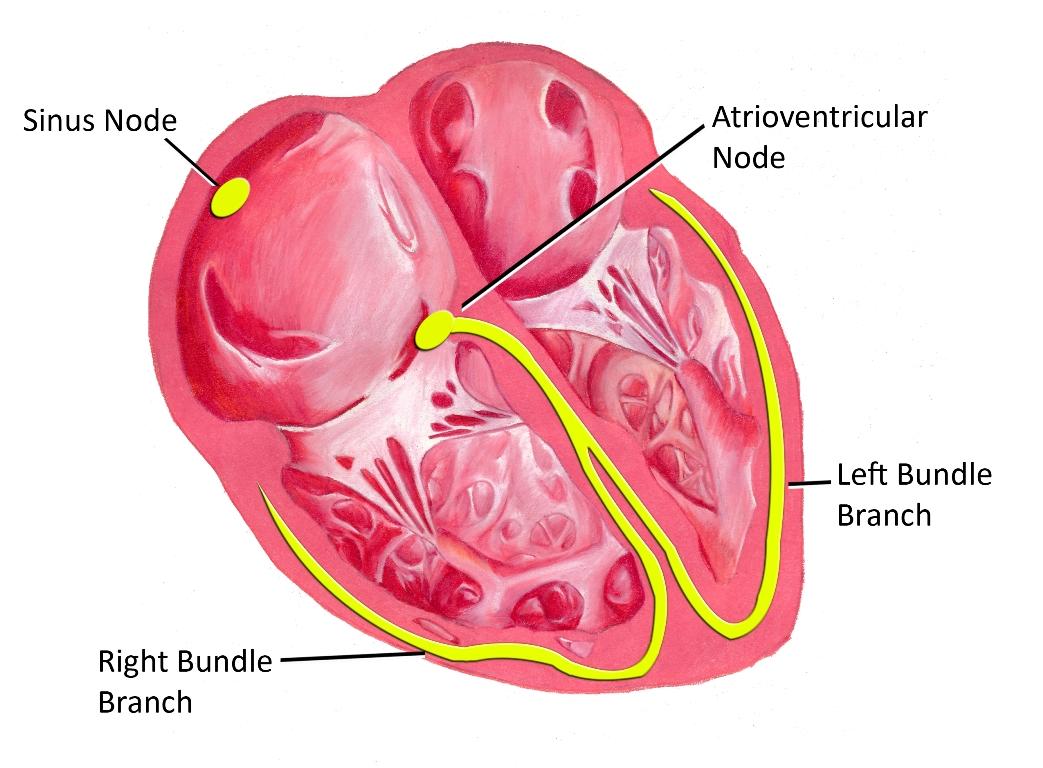 10
First things first
Before you start reading:
Name
Age (will affect your reading)

Look at the standard
Normal
Half
Double
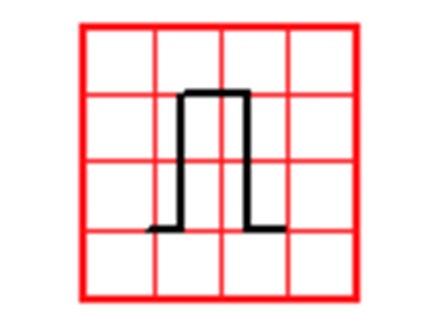 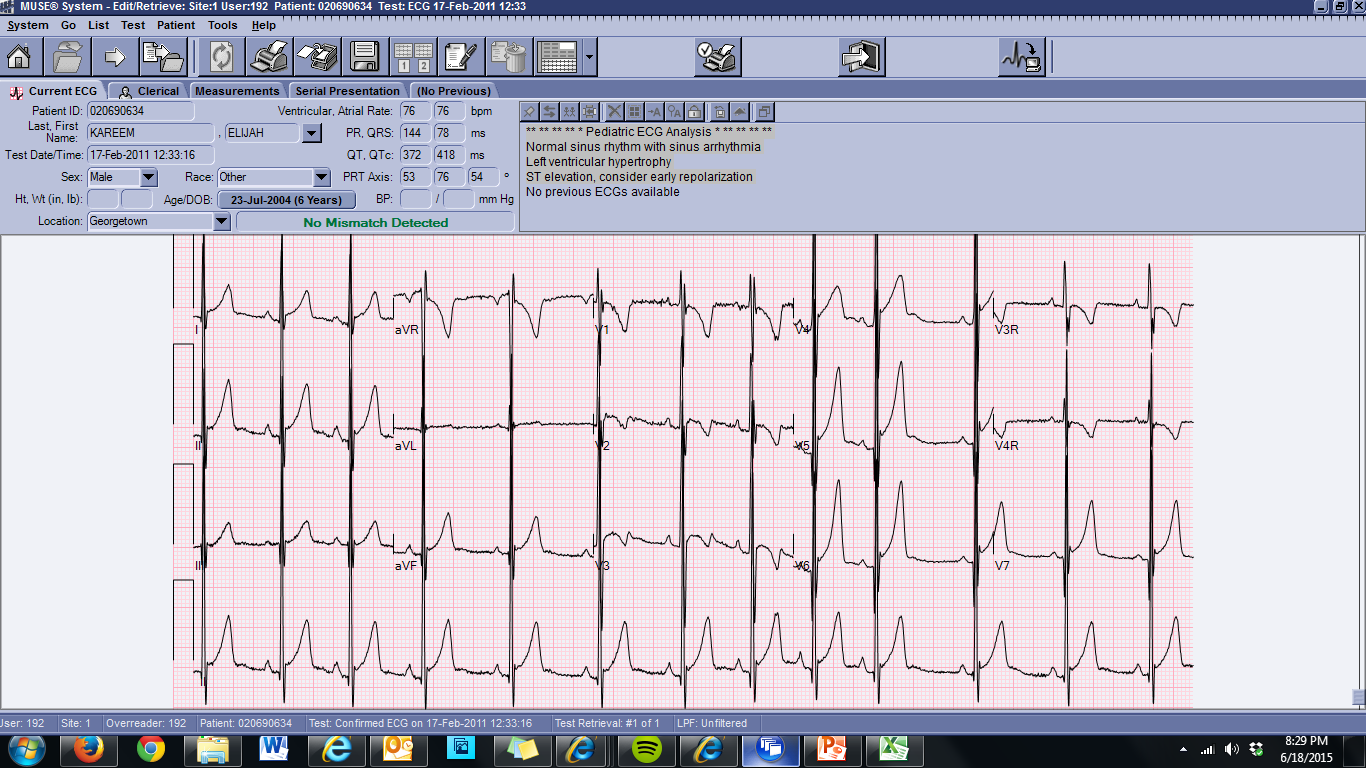 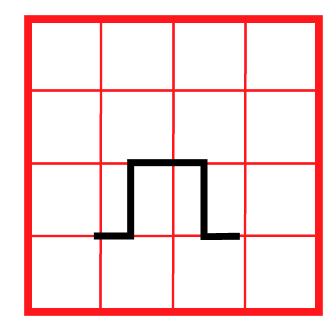 11
Next, use your resources
Harriet Lane!
The Pediatric Cardiology Handbook (Myung Park)
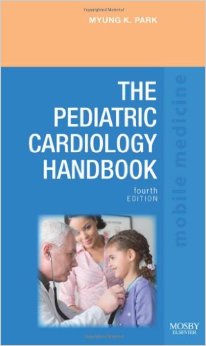 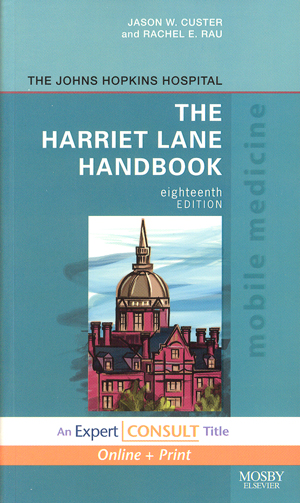 12
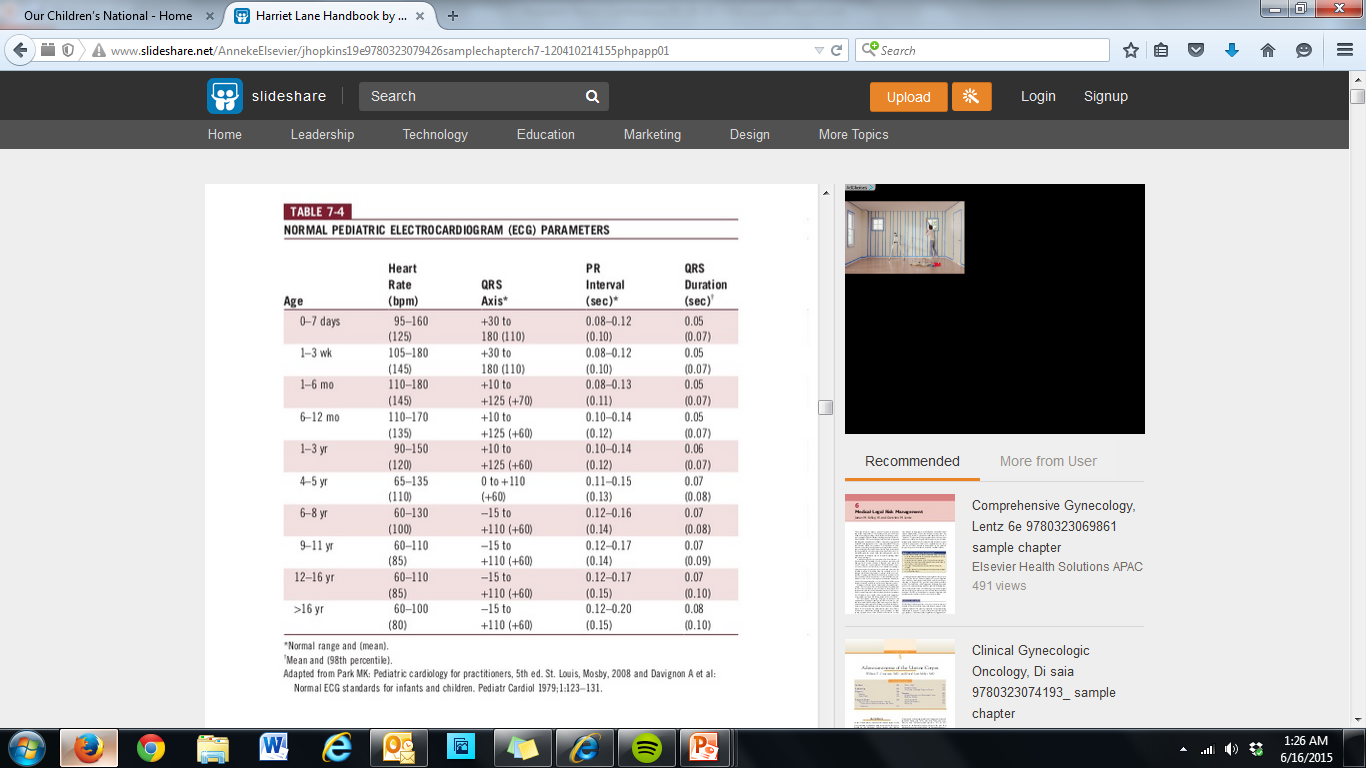 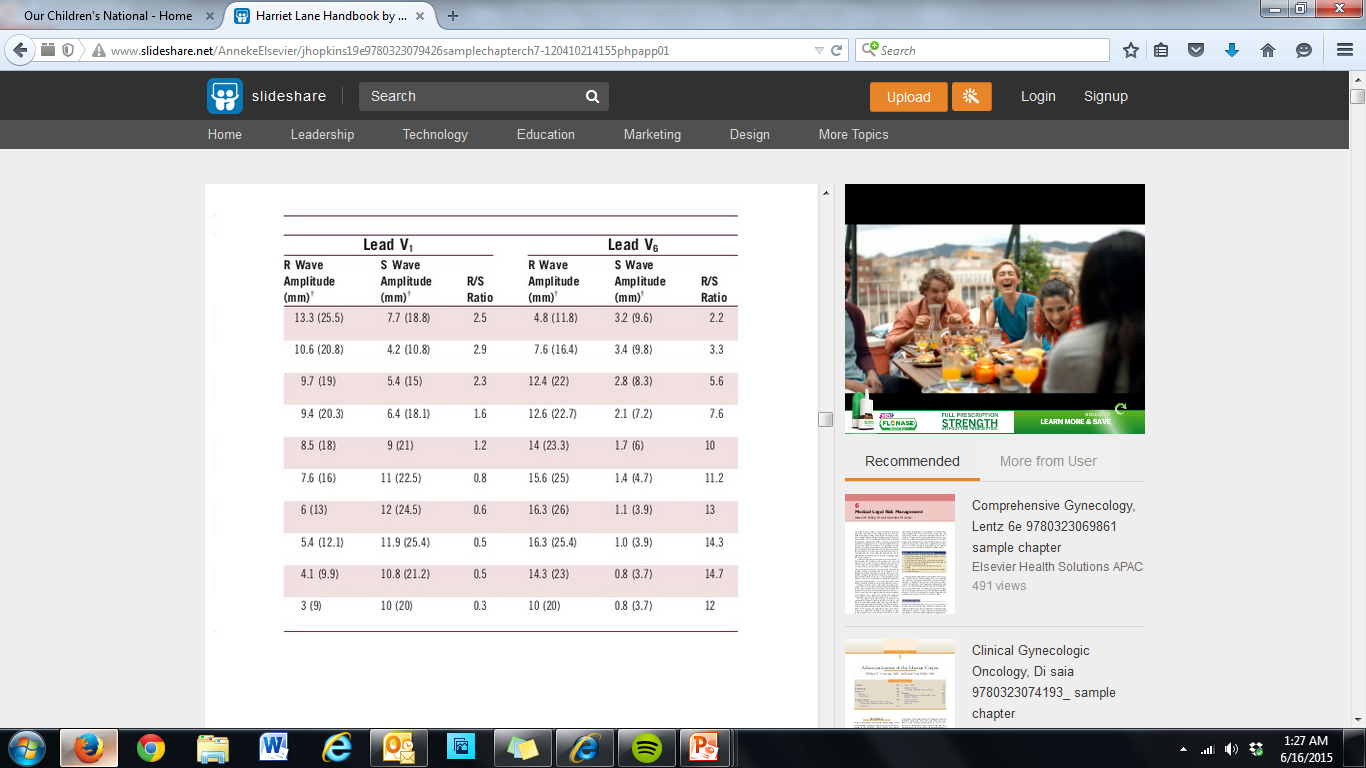 13
Let’s Start!
Rate
Rhythm 
Axis
14
Rate
Count by large box (5 small): 
300, 150, 100, 75, 60, 50

Look at the ECG, likely accurate but arrhythmia can confuse
Heart rate = 60 / RR interval

For age: normal, fast or slow?
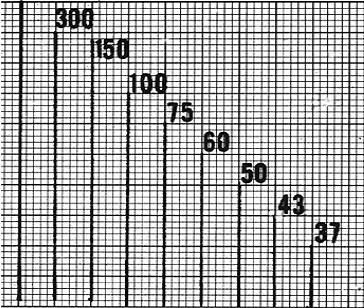 15
Rhythm
Regular or irregular
Sinus or not-sinus

4 criteria for normal sinus rhythm
P wave before every QRS
QRS after every P wave
Normal P wave axis
All P waves have the same morphology
16
QRS Axis
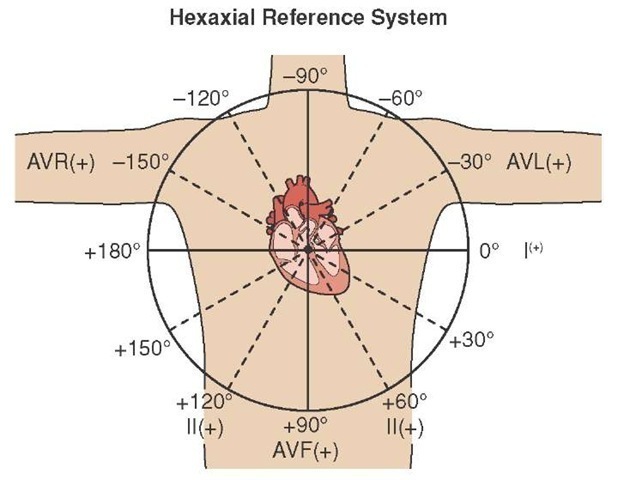 Lead I
avF

Normal cardiac conduction moves:
R  L (lead I)
Superior  inferior (avF)
17
QRS Axis
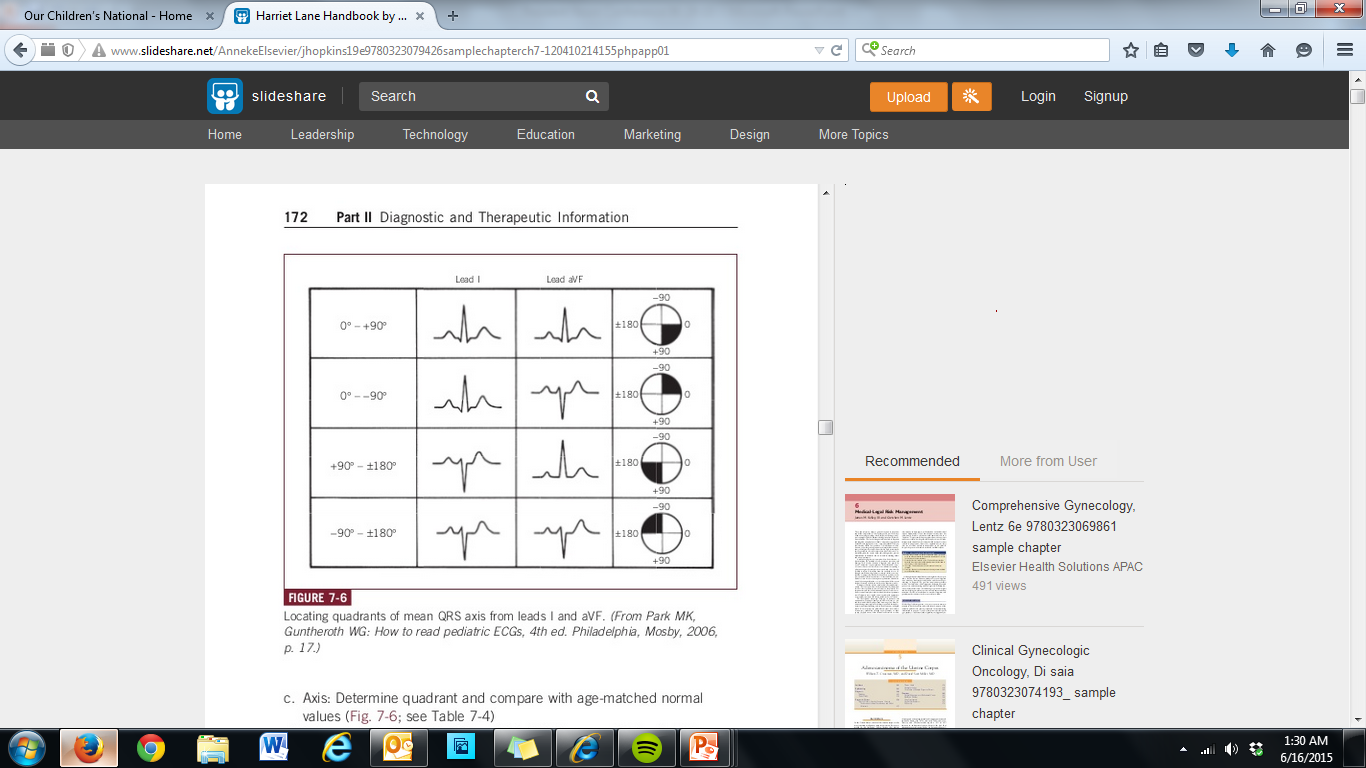 Birth to 1 month:  +110°
1-3 months: +70°
3 mos – 3 yrs: +60°
> 3 years: +60°
Adults: +50°
18
Determining Actual Axis
First determine the correct quadrant (see previous slide)
Next, find the isoelectric lead (equal R and S waves)
Axis will be perpendicular to the isoelectric lead in the correct quadrant
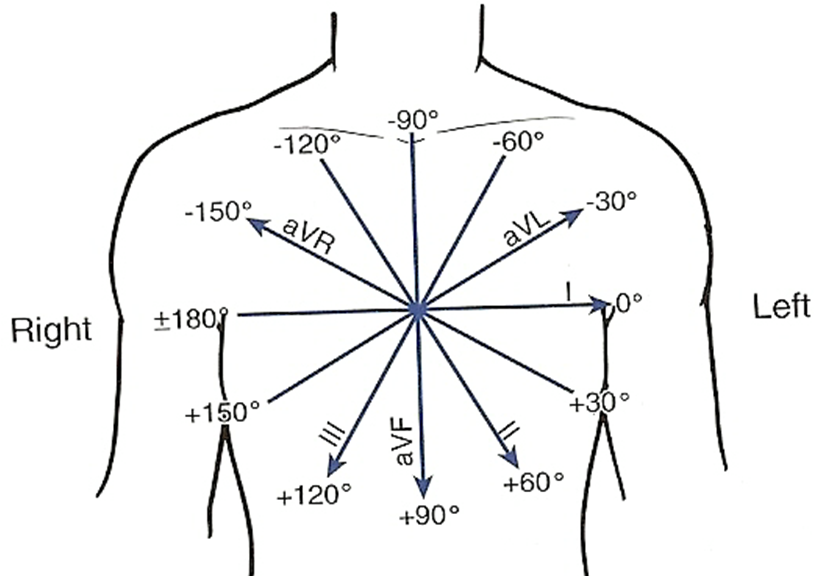 19
Simplify
4 choices:
Normal
Left axis
Right axis
Northwest axis

Upright in lead I (leftward lead): Normal or LAD
Down in lead I: RAD or northwest axis
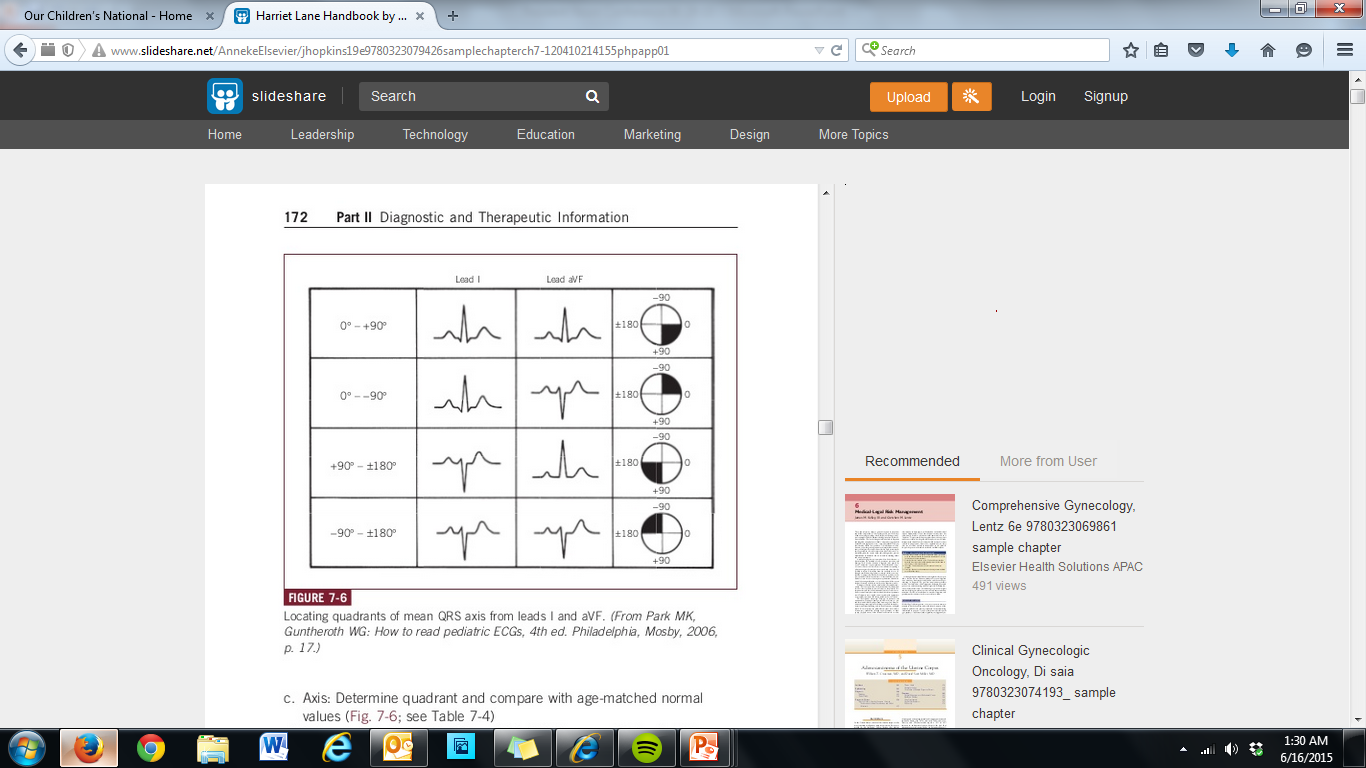 20
P wave axis
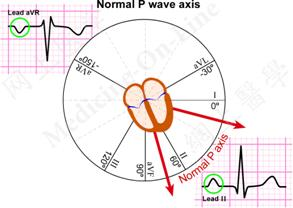 Need to confuse a little

Look at lead II and avF:
Lead II: +
avF: +

Low right atrial rhythm:
+ lead II, - avF

Left atrial rhythm:
- lead II, + avF
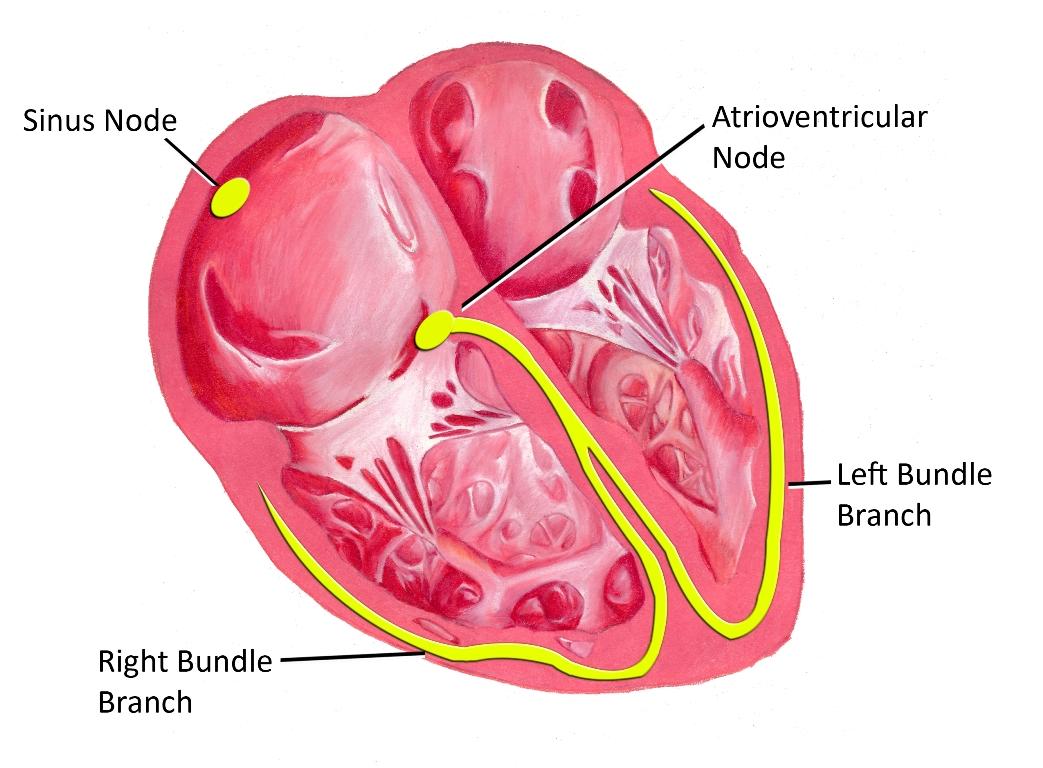 21
Clinical Utility of Axis
Right axis deviation
Normal in newborn (starts to go towards normal axis in first month)
RVH
RBBB
Left axis deviation
Tricuspid atresia
LVH
LBBB


Northwest axis (down in I and avF)
AV canal defect (and high percentage of Trisomy 21) until proven otherwise
22
Rate-Rhythm-Axis Summary
Rate: Fast, slow or normal
Rhythm:
Regular?
Sinus?
Axis: Normal, right, left or did you diagnose Trisomy 21
P wave axis: same idea, but tells you whether it is sinus
23
Normal sinus rhythm
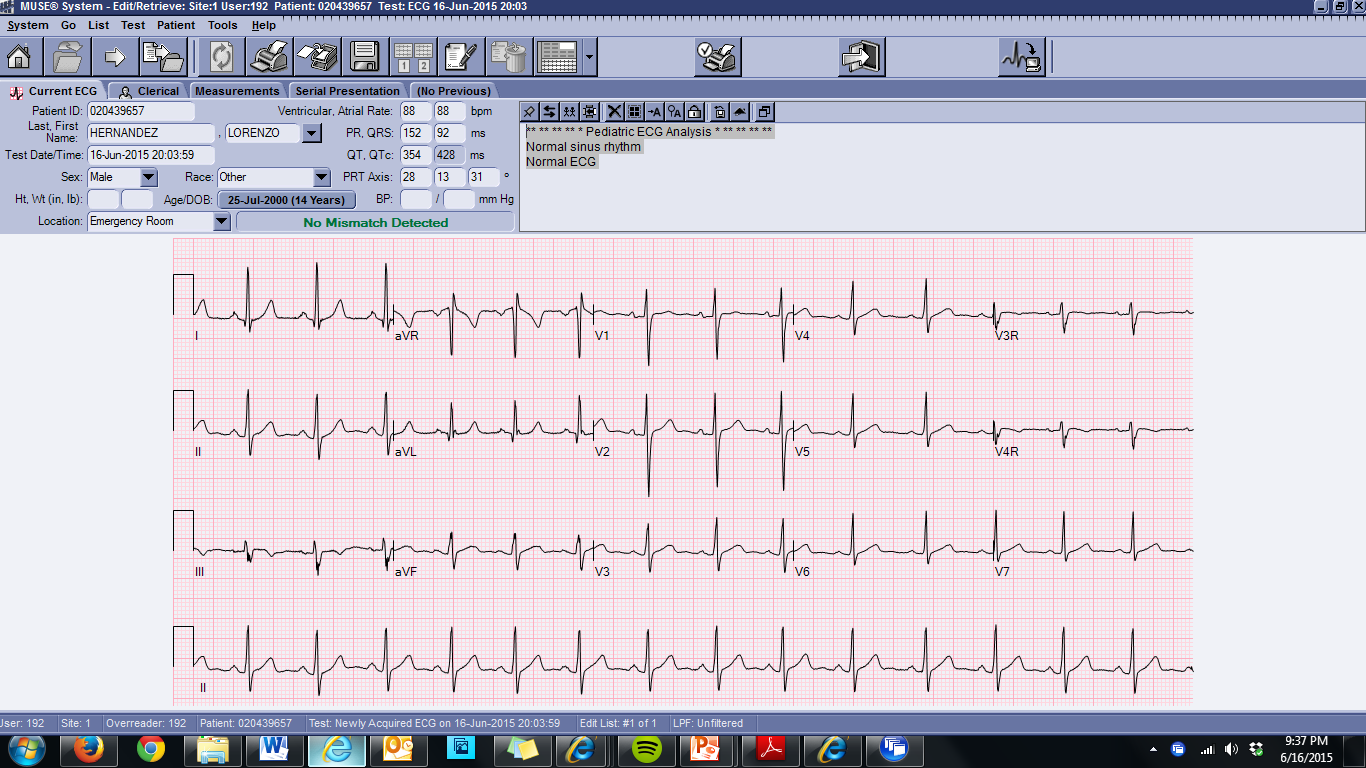 24
Sinus bradycardia (2 mo)
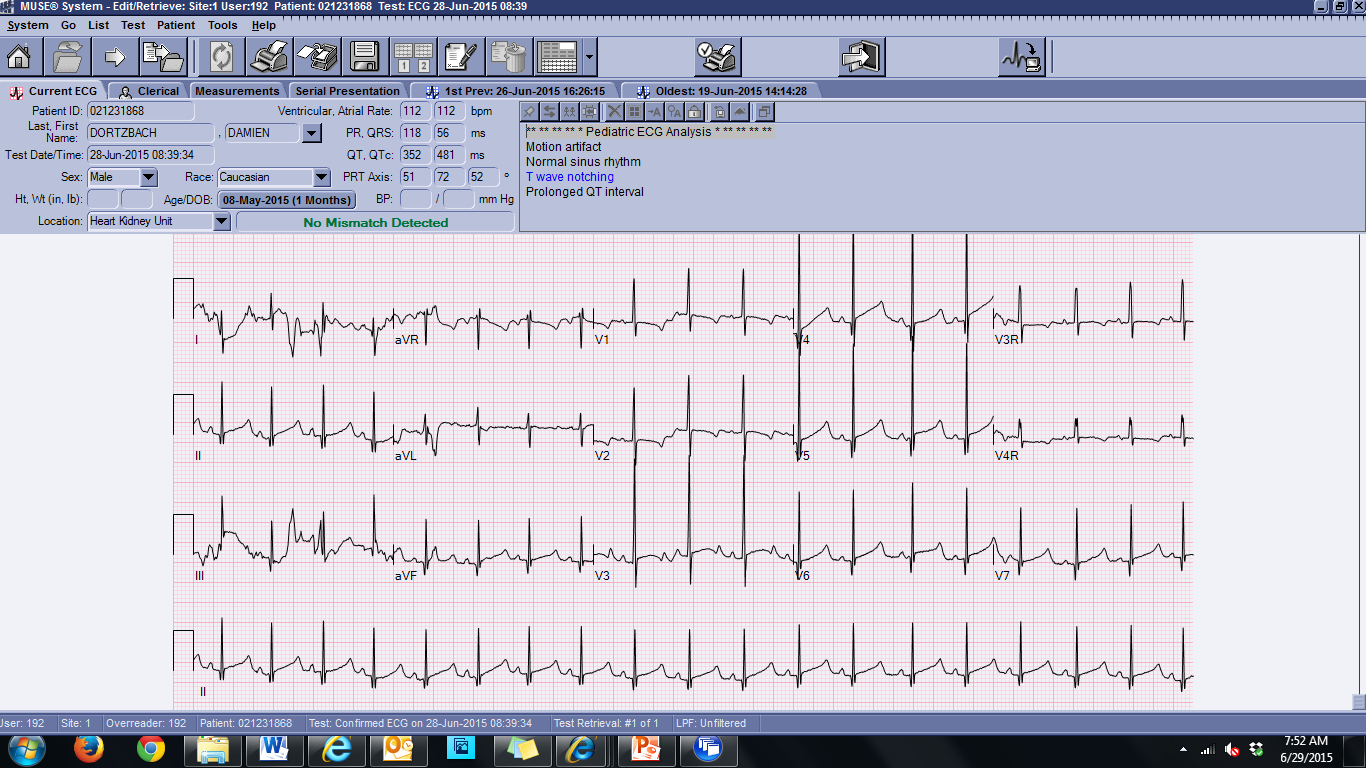 25
Sinus tachycardia (20 yo)
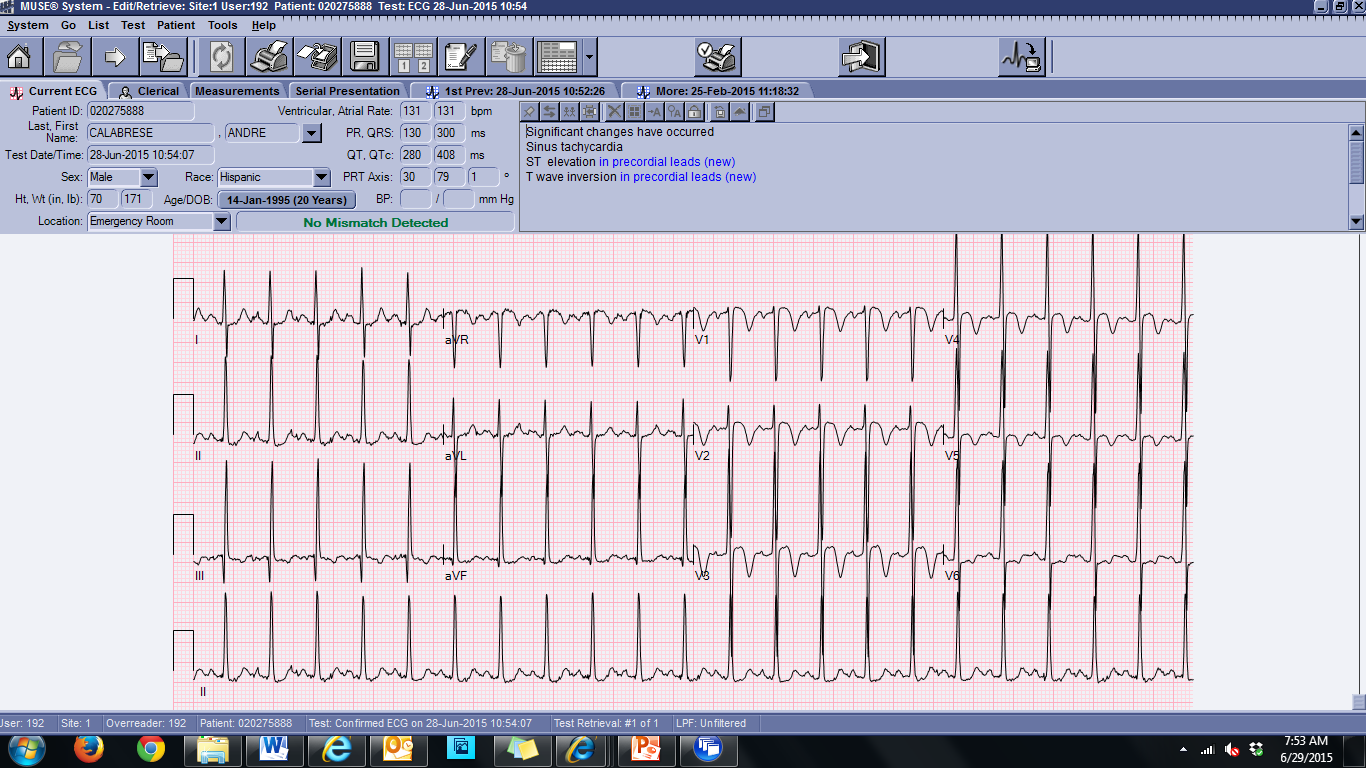 26
Sinus arrhythmia
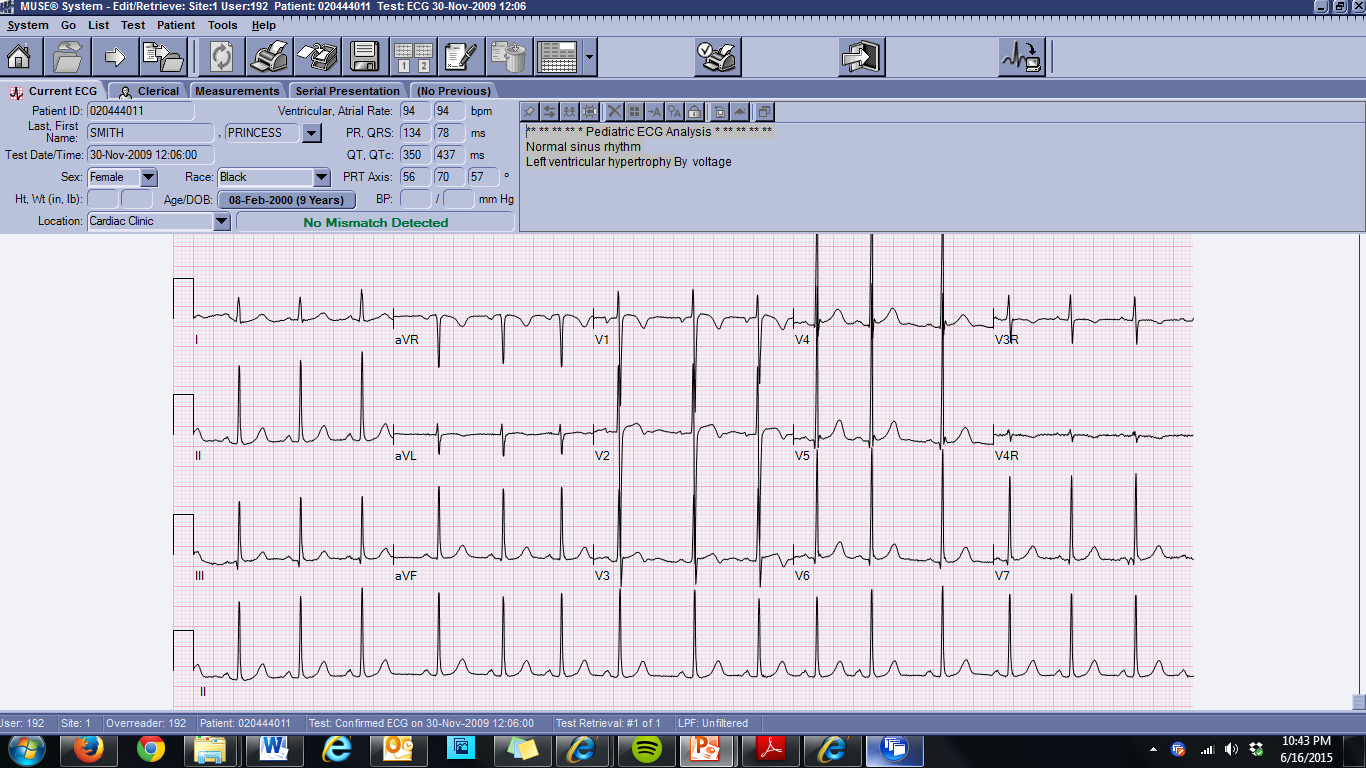 27
Respiratory variation
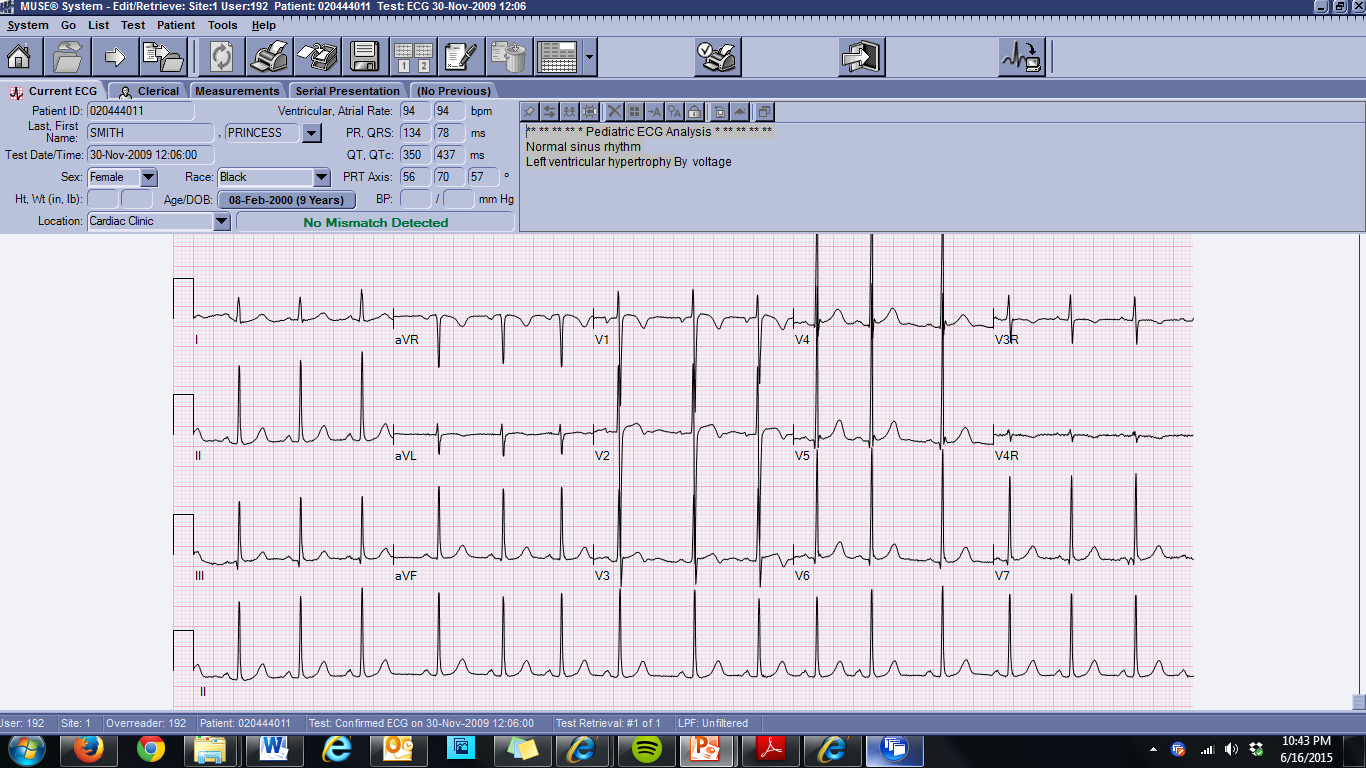 28
Regular??
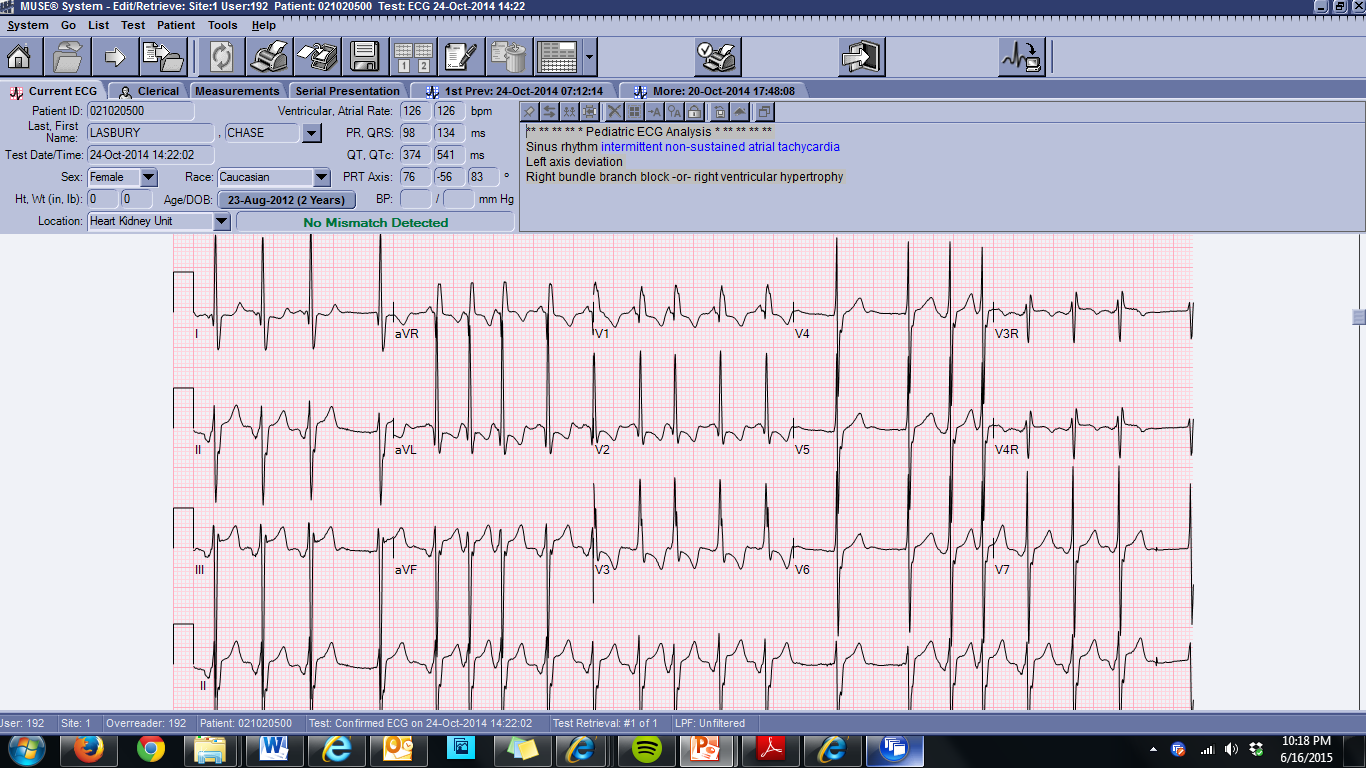 29
Northwest Axis
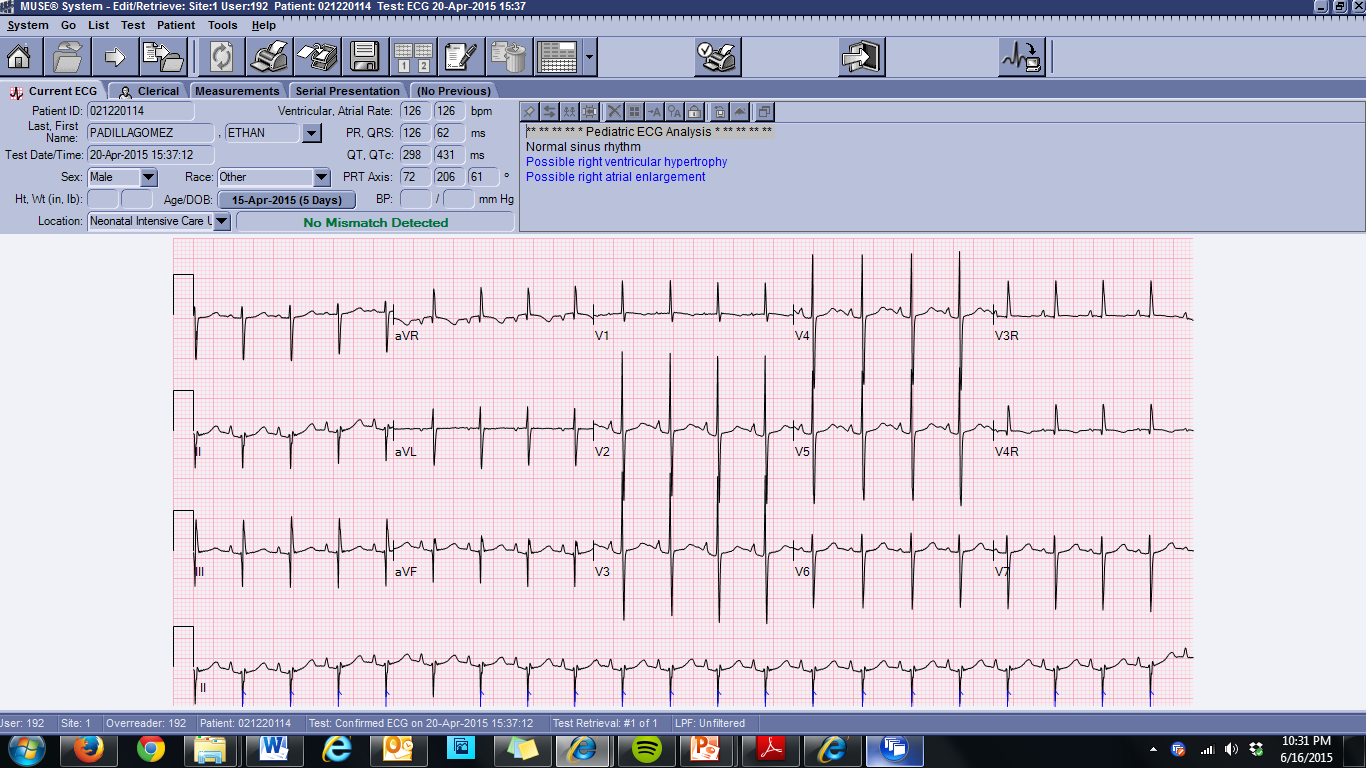 30
???
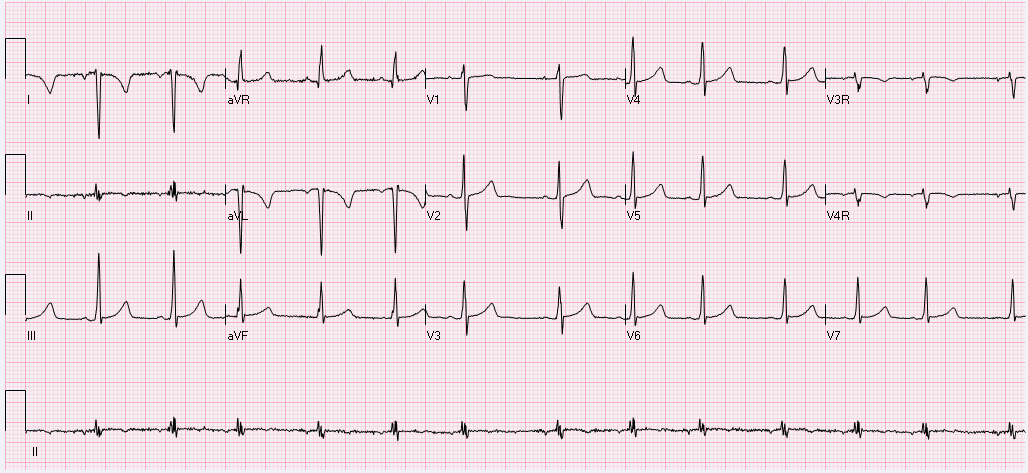 31
How about now?
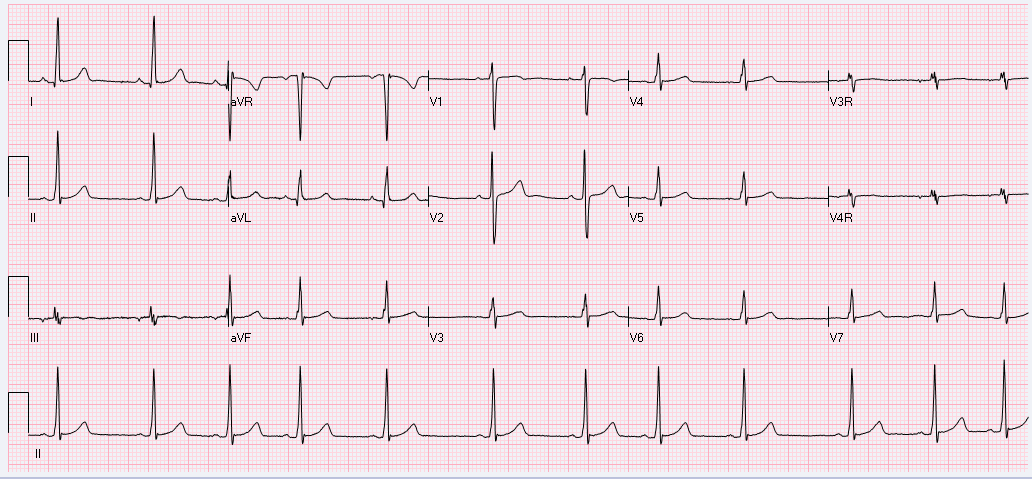 32
ECG Stepwise interpretation
P waves
PR interval
QRS
QRS voltages

ST segment
T waves
QT interval
33
P waves
Remember P wave axis
Look at rhythm strip to evaluate for different P wave morphologies
Atrial tachycardia, wandering atrial pacemaker
34
Atrial enlargement
Look at lead II

Left atrial enlargement
0.07 msec (children) 
0.09 msec (adults)
> 2.5 boxes

Right atrial enlargement:
> 2.5 boxes tall
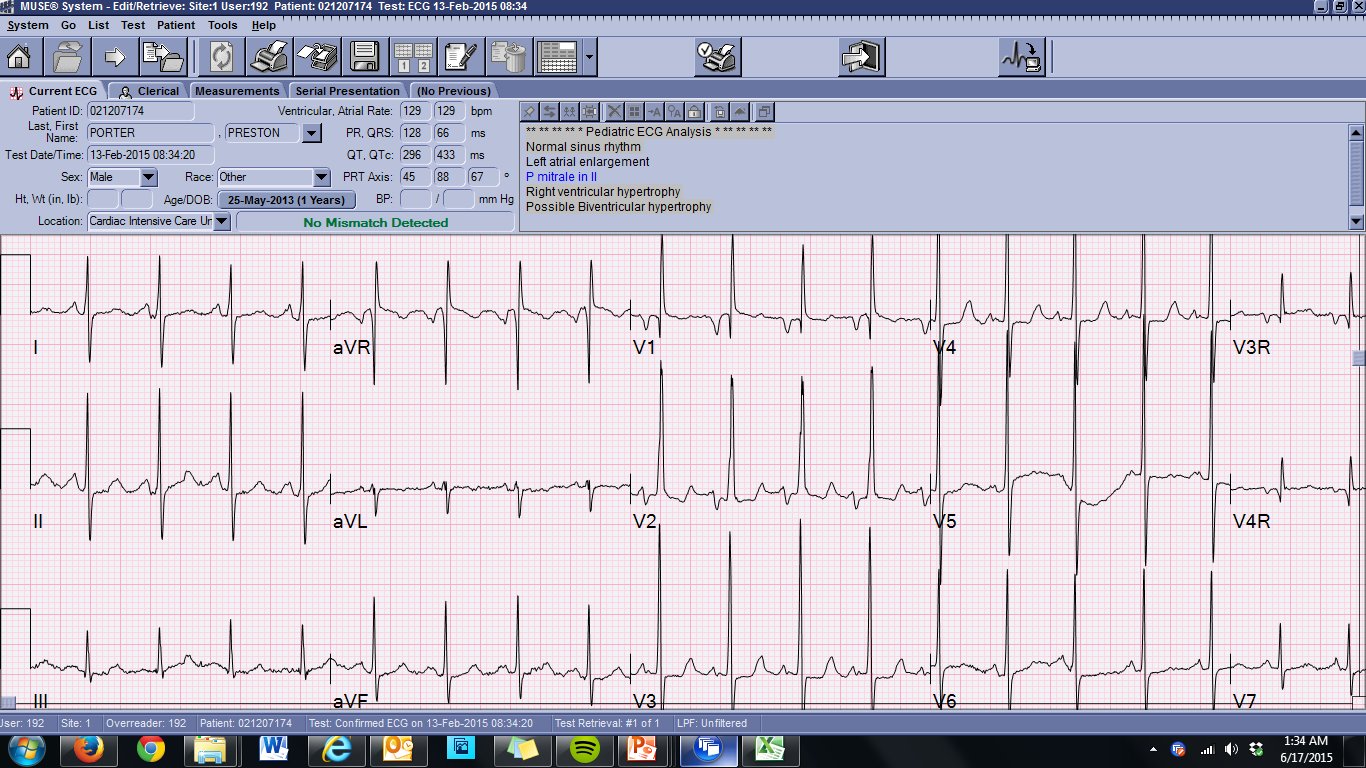 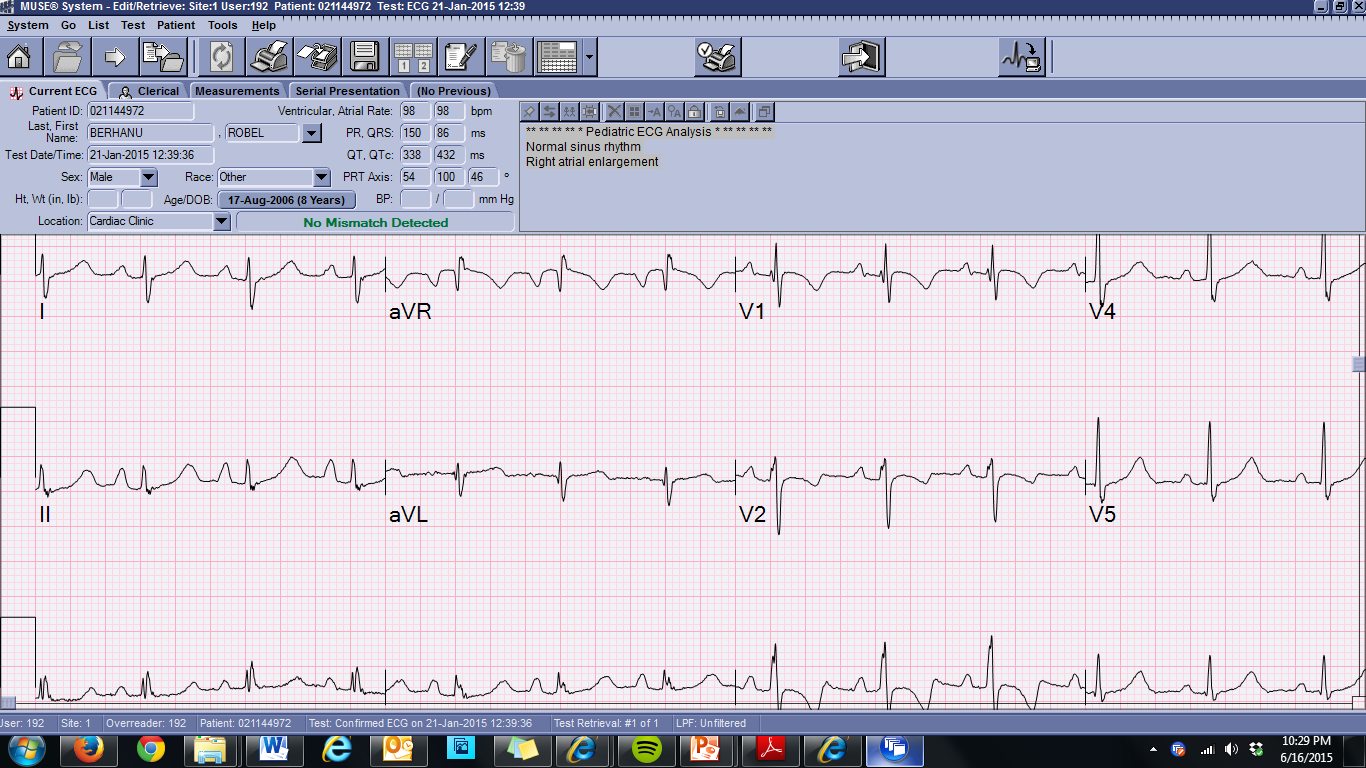 35
PR interval
Check your normal values!
Upper limit of normal ranges 0.12 – 0.20 (adults)

Short PR:
WPW/pre-excitation
Enhanced automaticity
Glycogen storage diseases (Pompe’s)

Long PR (1st degree AVB):
Normal hearts!
Causes: myocarditis, rheumatic heart disease, ASD, endocardial cushion defects, Ebstein’s, digitalis toxicity, hyperkalemia
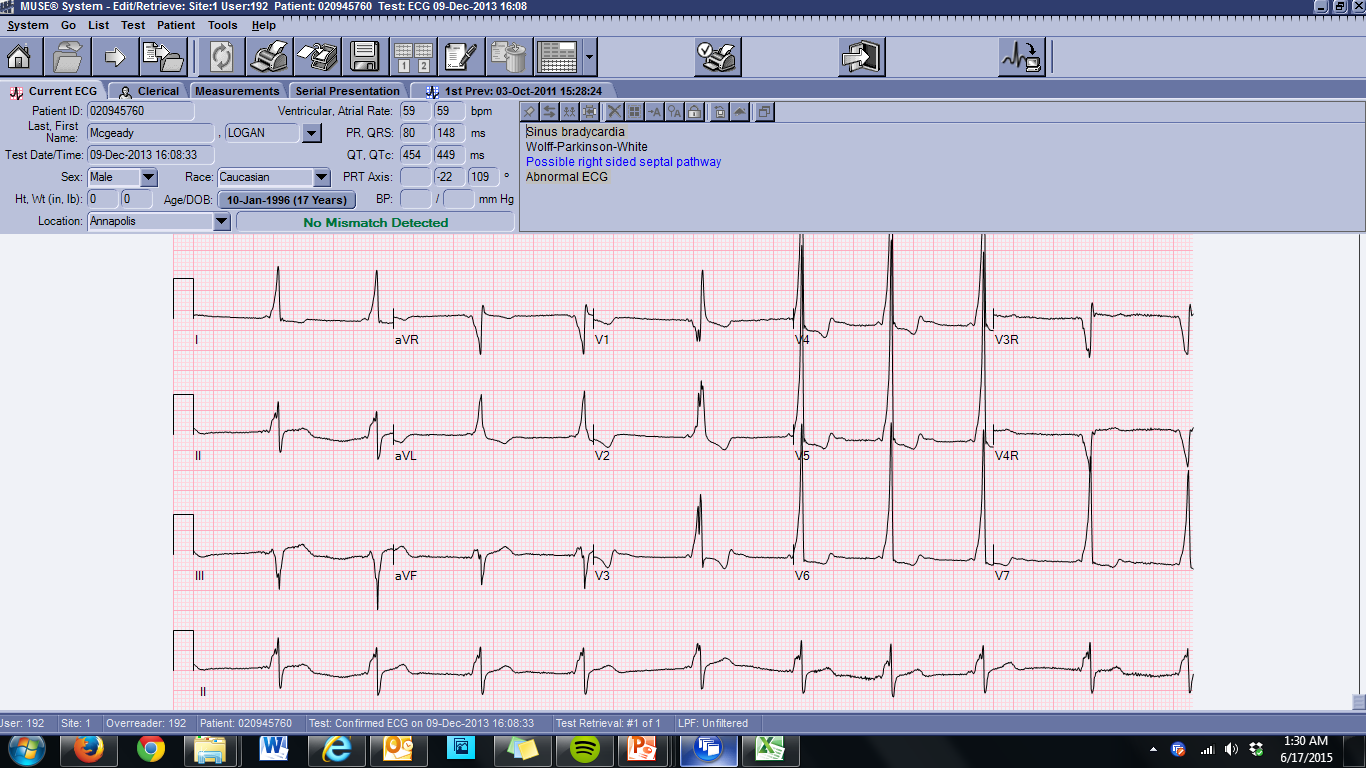 36
Blocks
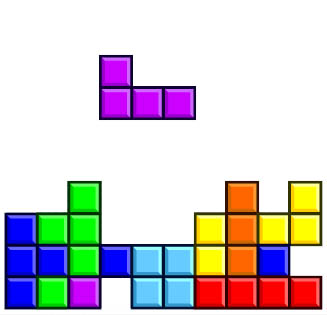 1st degree AVB: Long PR

2nd degree AVB:
Mobitz I (Wenckebach): gradual prolongation of PR interval with dropped beat
Mobitz II: no change in PR interval with random dropped beats

3rd degree AVB:
No association between P waves and QRS
37
QRS
Duration:
Normal: < 0.08 sec (2 small boxes)
Increased: bundle branch block, ventricular arrhythmias, ventricular pacemaker

Low voltages: < 5 mm in limb leads, < 10 mm in precordial leads
Pericardial effusion
Myocarditis (with ST changes)
Generalized edema/thick chest wall
Hypothyroidism
38
RSR’
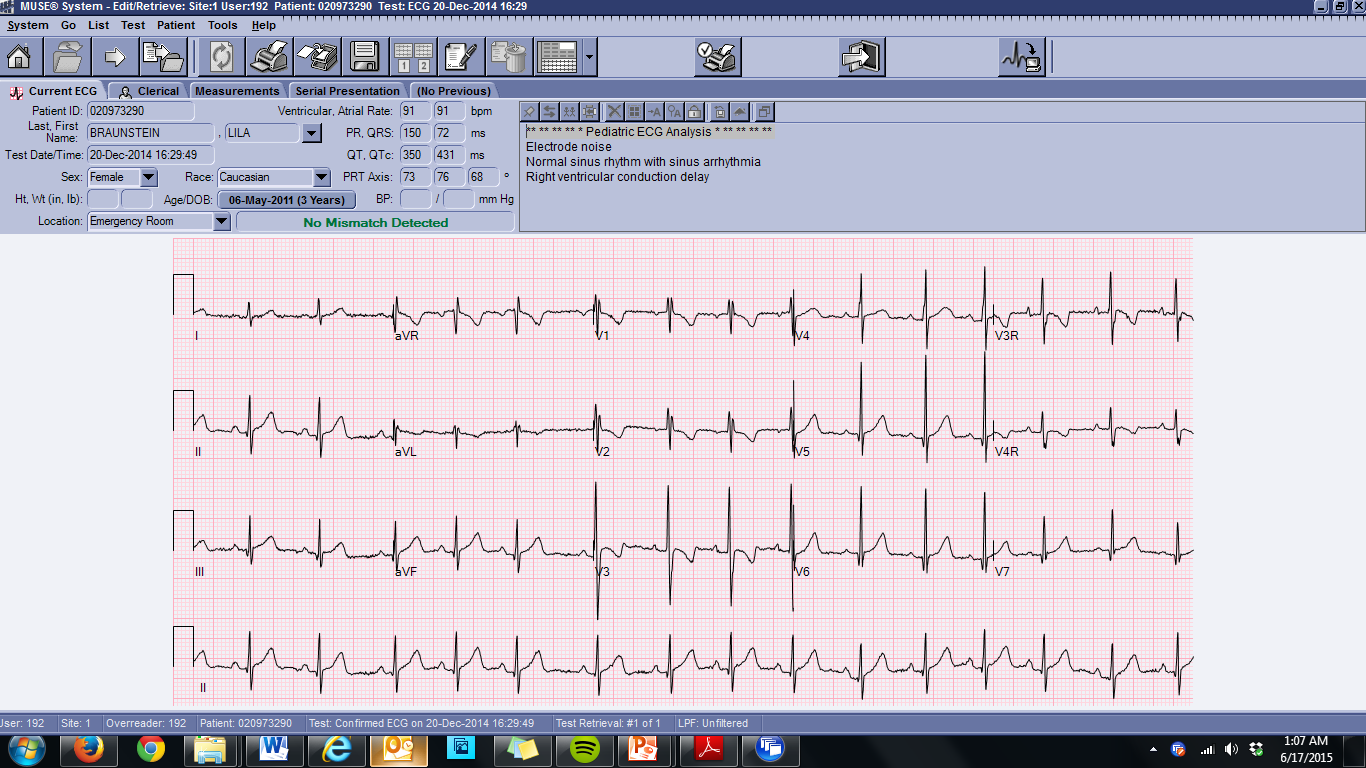 Seen in lead V1
AKA right ventricular conduction delay
AKA incomplete bundle branch block
NORMAL VARIANT

Some literature argues that R’ > R has higher risk of ASD, though not seen in paper by Ofer Schiller (former CNMC cardiology fellow)
39
Q waves
Depolarization of the ventricular septum
Can be seen in leads II, III, avF, V5, V6
Normal: < 5 mm
Normal: < 0.02 sec
Abnormal Q waves: infarction, fibrosis

Deep Q wave in leads I and avL?
40
Left and Right Voltages, the Precordial Leads
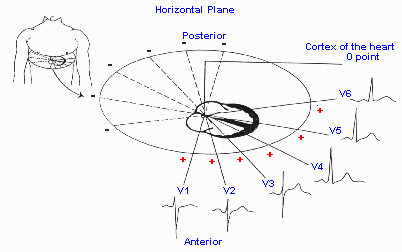 41
Left ventricular hypertrophy (LVH)
More likely in the setting of left axis deviation
R wave in V6 and S wave in V1 greater than upper limits for age

R/S ratio:
Greater than upper limits of normal for age in V6
Less than lower limits of normal for age in V1
Deep Q waves (> 5 mm) in V6

LVH on ECG is most often a false positive
42
Right ventricular hypertrophy (RVH)
More likely in setting of right axis deviation
R wave in V1 and S wave in V6 greater than upper limits for age

R/S ratio:
Greater than upper limits for age in V1
Less than 1 in V6
Upright T wave in V1 (> 3 days of age)
Q wave in lead V1
43
Biventricular hypertrophy
Most specifically should concern for hypertrophic cardiomyopathy (HCM)
Fulfills criteria for both LVH and RVH
Combined mid-precordial lead (V2-V5) voltages > 50 mm
44
Strain
In accordance with hypertrophy
Concern for increased “strain” on a given ventricle

ST segment or T wave changes
With LVH: changes in LV leads (I, avL, V5-V6)
With RVH: changes in RV leads (III, avR, V1-V2)
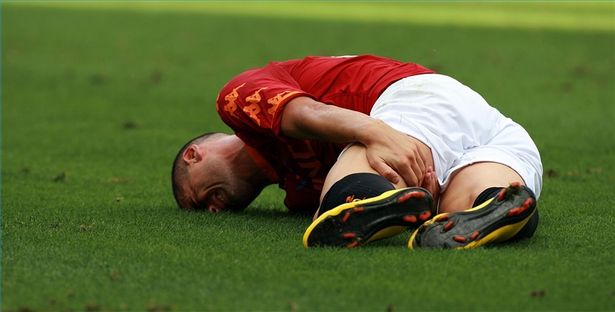 45
Bundles
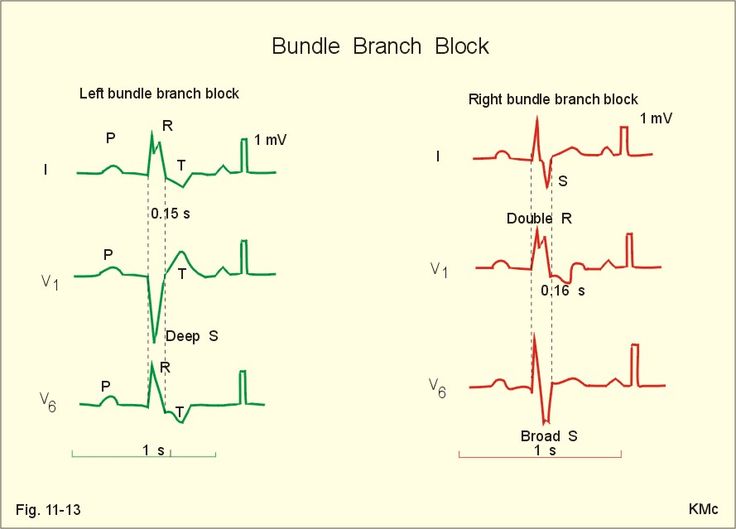 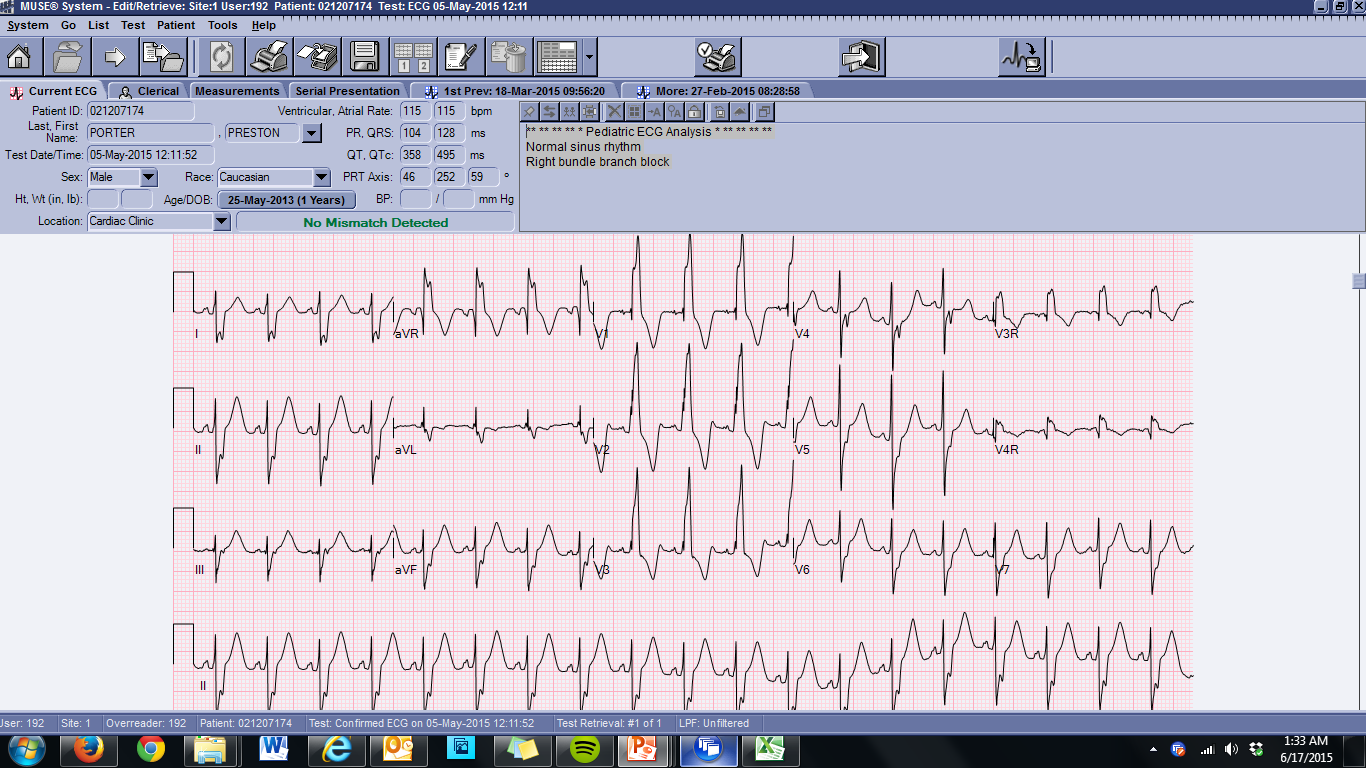 46
P through QRS Summary
P waves: P wave axis, morphologies, size
PR: short (is it WPW?) or long (clinical context)
QRS: RSR’ is a normal variant, look at your normal values, low voltage can be ominous, LBBB is a rarity in pediatrics
Q wave: can be normal, lead I and avL can signify ALCAPA
Voltages: remember where your precordial (V1-V6) leads are:
V1 is anterior (RV): Large R wave = increased RV voltages
V6 is posterior (LV): Large R wave = increased LV voltages
47
WPW
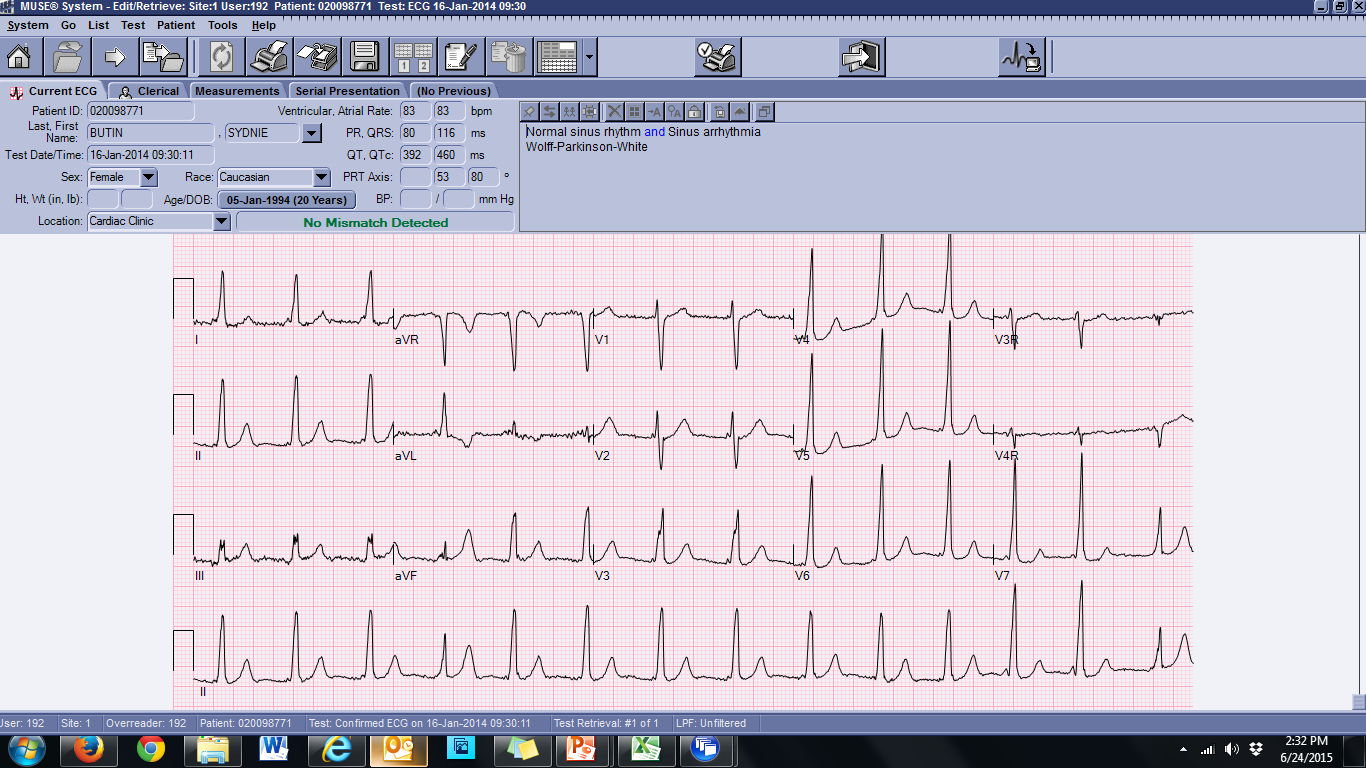 48
Mobitz I (Wenckebach)
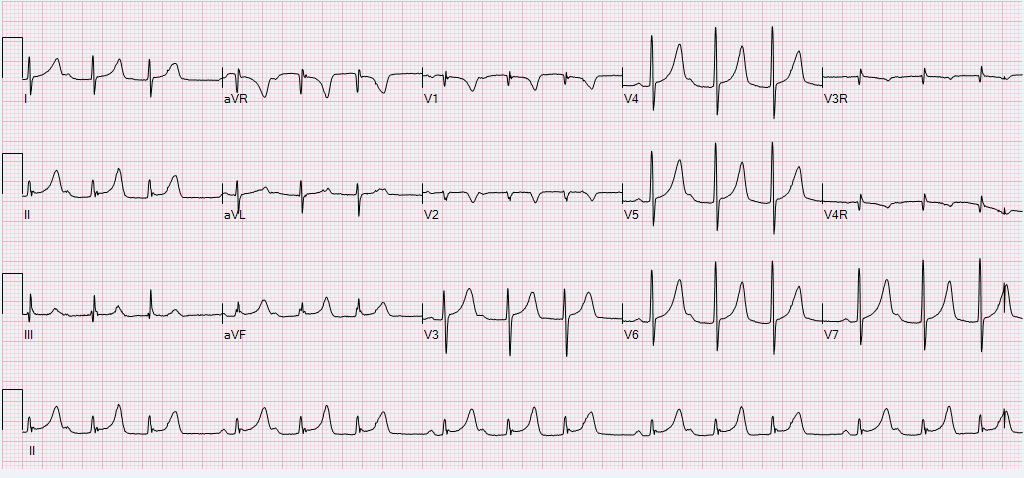 49
Complete HB
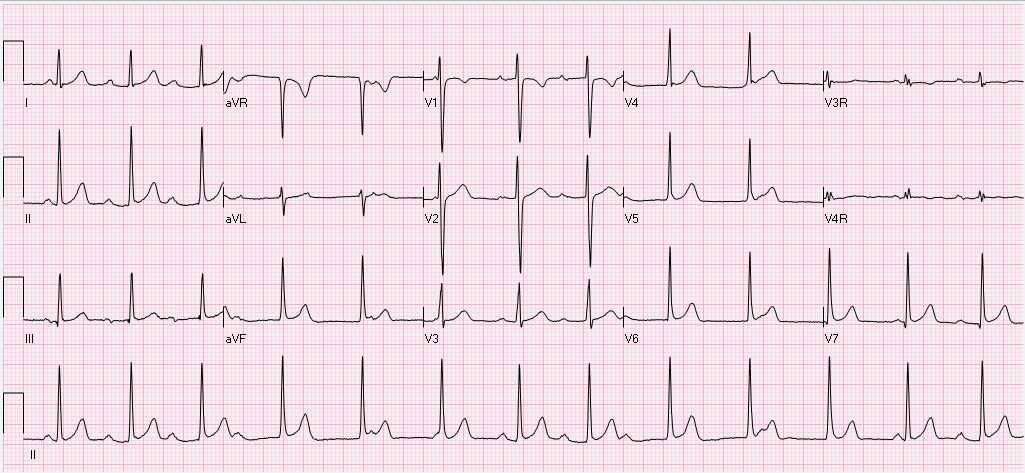 50
ALCAPA
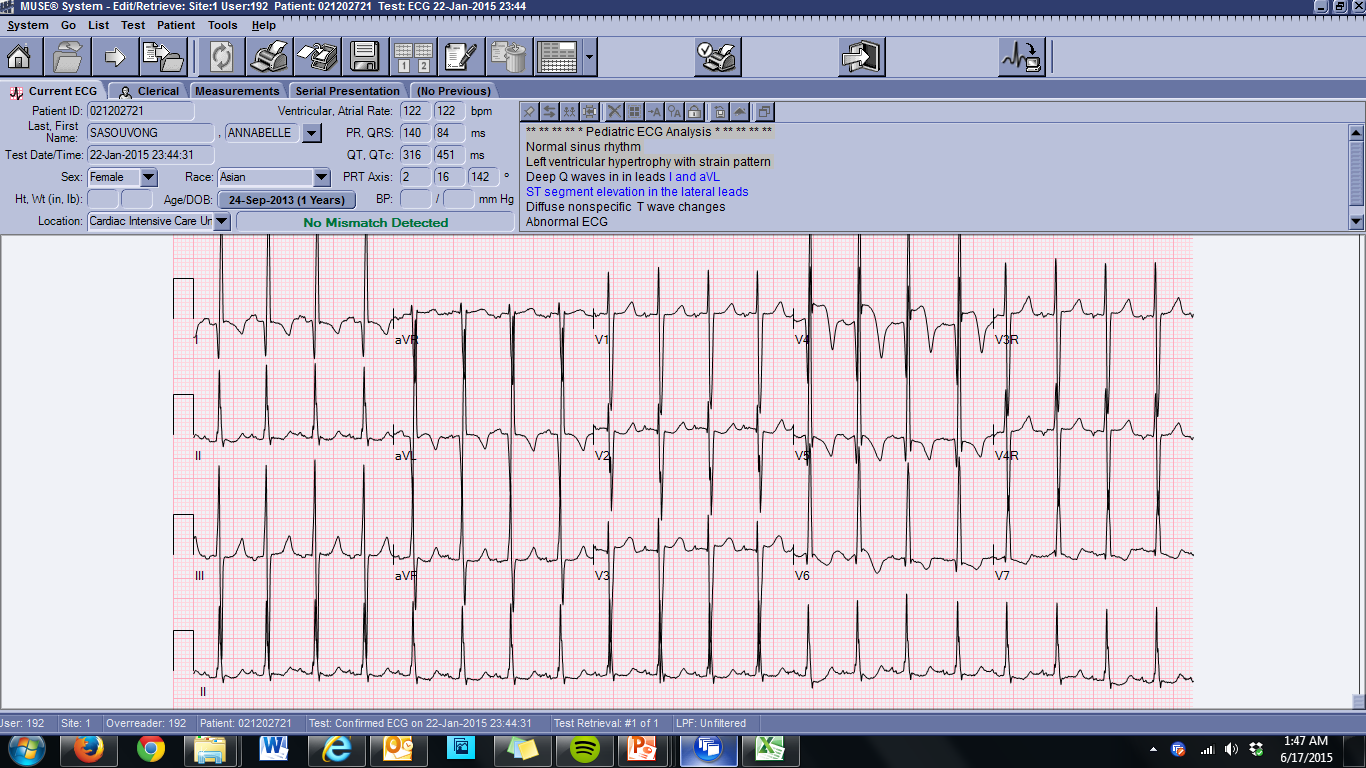 51
ALCAPA
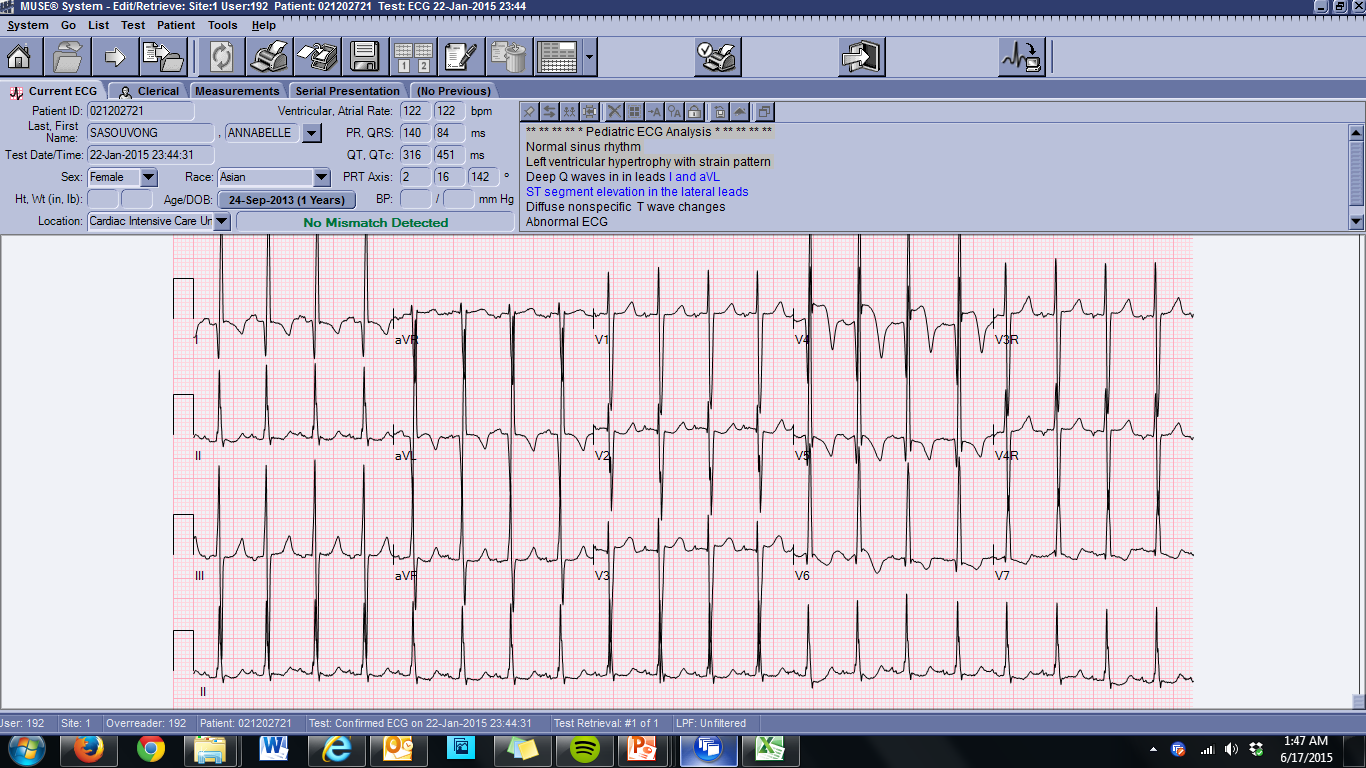 52
LVH
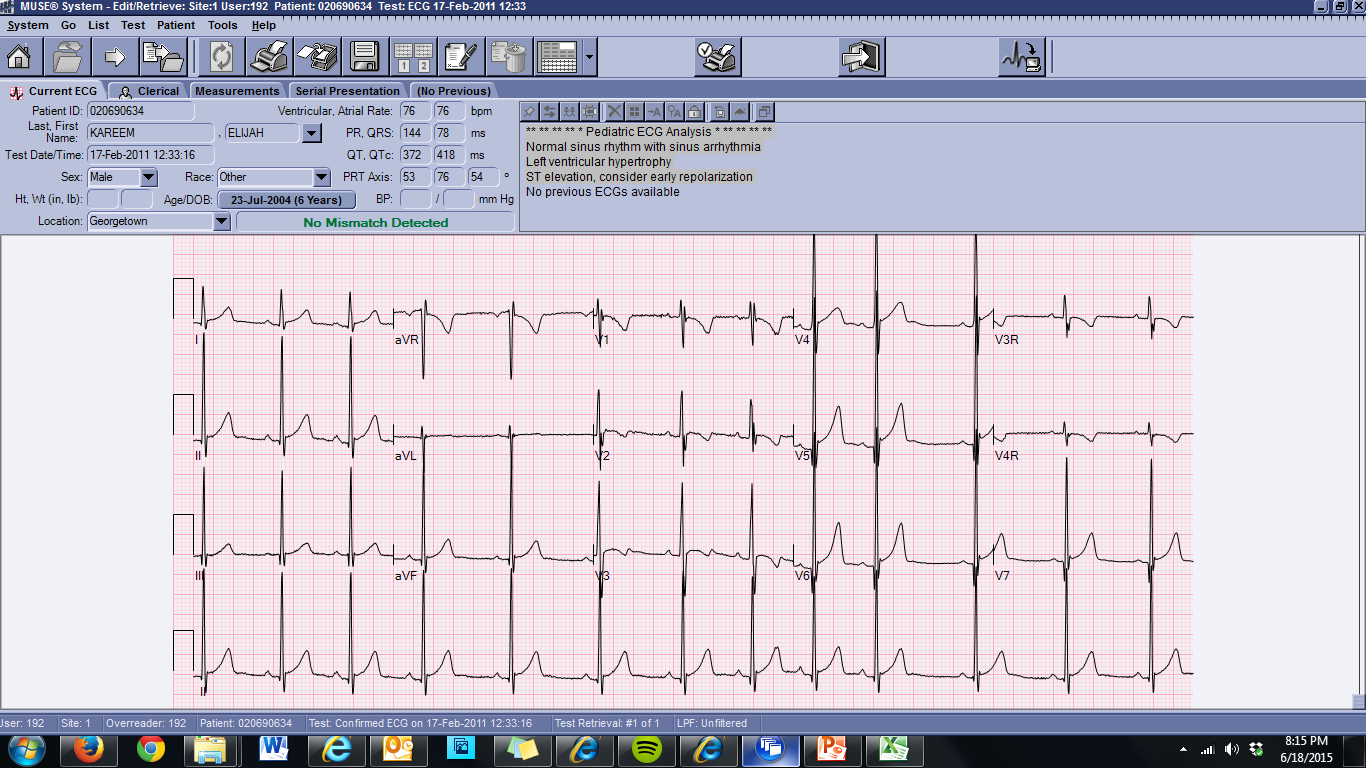 53
RVH
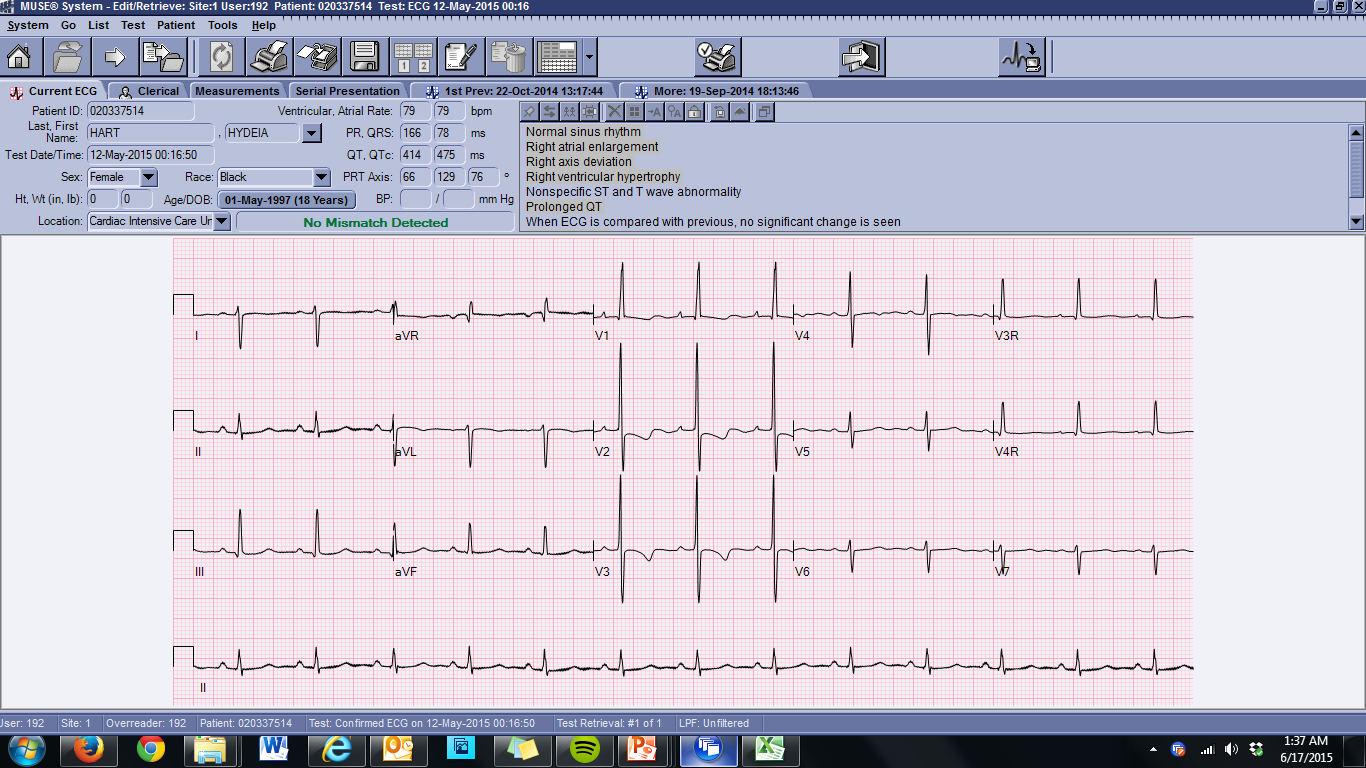 54
HCM
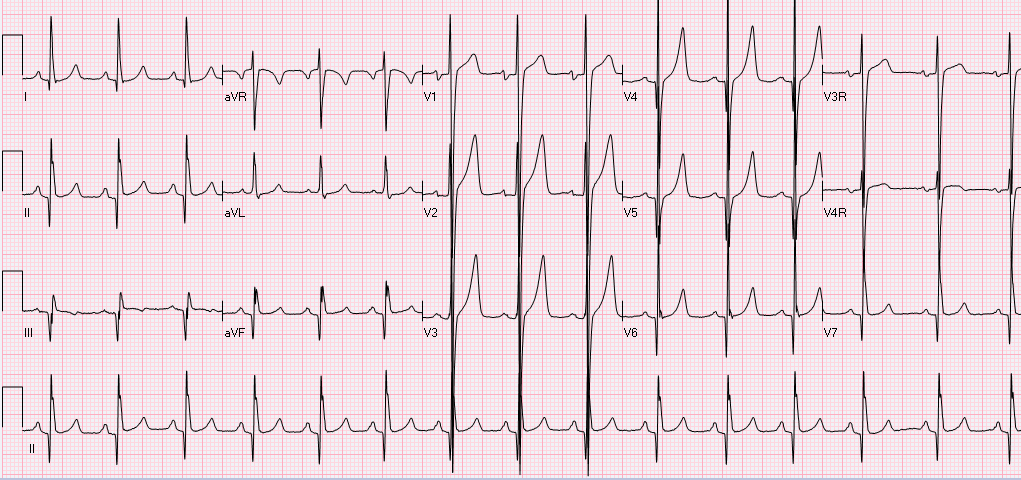 55
ST segment
Normally isoelectric
Can have some elevation:
Limb leads: 1 mm of elevation/depression
Left precordial leads: 2 mm of elevation/depression

ST elevation: pericarditis, myocarditis, hypertrophy with strain pattern
ST depression: myocarditis (usually opposite leads of those with elevation), subendocardial ischemia (more adults)
56
The J-point
Convex vs. concave
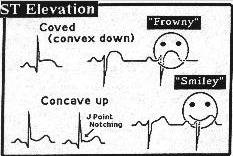 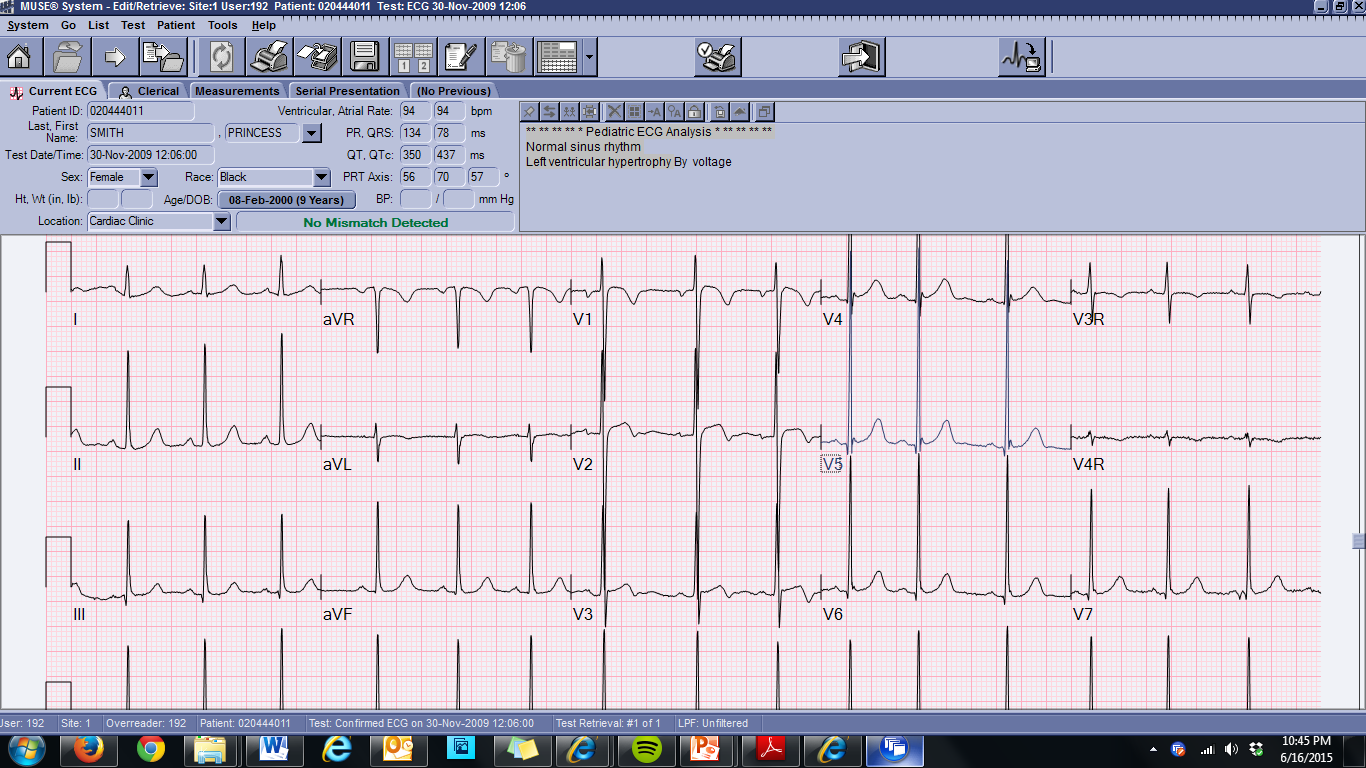 57
Brugada syndrome
Sodium channel (SCN5A) mutation
High incidence of sudden cardiac death (ventricular arrhythmia)
No structural heart disease

ECG findings:
ST segment elevation in V1-V3
Right bundle branch block
58
T waves
Represent ventricular repolarization
Usually mirrors the QRS (upright or downgoing)

Tall, peaked T waves: Hyperkalemia, LVH or volume overload

Flat T waves:
Non-specific
Hypokalemia
Myocarditis, pericarditis, ischemia
Hypothyroidism
LVH/pressure overload
59
T wave progression
Precordial leads (V1-V6)
Usually negative in V1
Except for birth – 5 days of life
If + starting with DOL#6 = RVH, likely with strain

T waves should go from negative  isoelectric  positive
Should be upright by V3-V4
Otherwise defined as abnormal T wave progression:
Persistence of right sided forces
Possible concern for ischemia (though very rare)
60
What do you mean non-specific?
Non-specific ST and T wave changes
Electrolyte abnormalities (hypoK, hypoglycemia, hyperglycemia)
Post seizure activity (can also prolong QT interval)
Sick patient, meaning anything that will cause inflammatory state leading to repolarization abnormalities
Sepsis
Severe acidosis (metabolic, respiratory)
61
The QTc
QT / √RR interval
Calculate QTc for every pediatric patient
QTc can be falsely prolonged in patients with conduction delay (wide QRS)
62
More QTc
Calcium is important, get an Ical!
Hypocalcemia: prolongs QT interval
Hypercalcemia: shortens QT interval

Seizures prolongs QT interval

Drugs!!!!

Short QT/Long QT syndrome
63
QT Drugs
Crediblemeds.org

Antibiotics: Azithro, Floxacin (s), Clarithromycin, Erythromycin
Anti-arrhythmics (no kidding): Amiodarone, flecainide, procainamide, sotalol
Anti-histamines
Anti-psychotics and anti-depressants
Anti-malarials
Anesthetic agents: Propofol, sevoflurane
Cocaine?
64
ST through T Summary
ST segment: 1 mm of elevation/depression can be normal, J-point elevation (early repolarization) is normal in pediatrics, watch for pericarditis/myocarditis
T waves: non-specific, normal progression in precordial leads, potassium abnormalities
QTc: always calculate, calcium, short/long QT syndrome, drugs!
65
Myocarditis
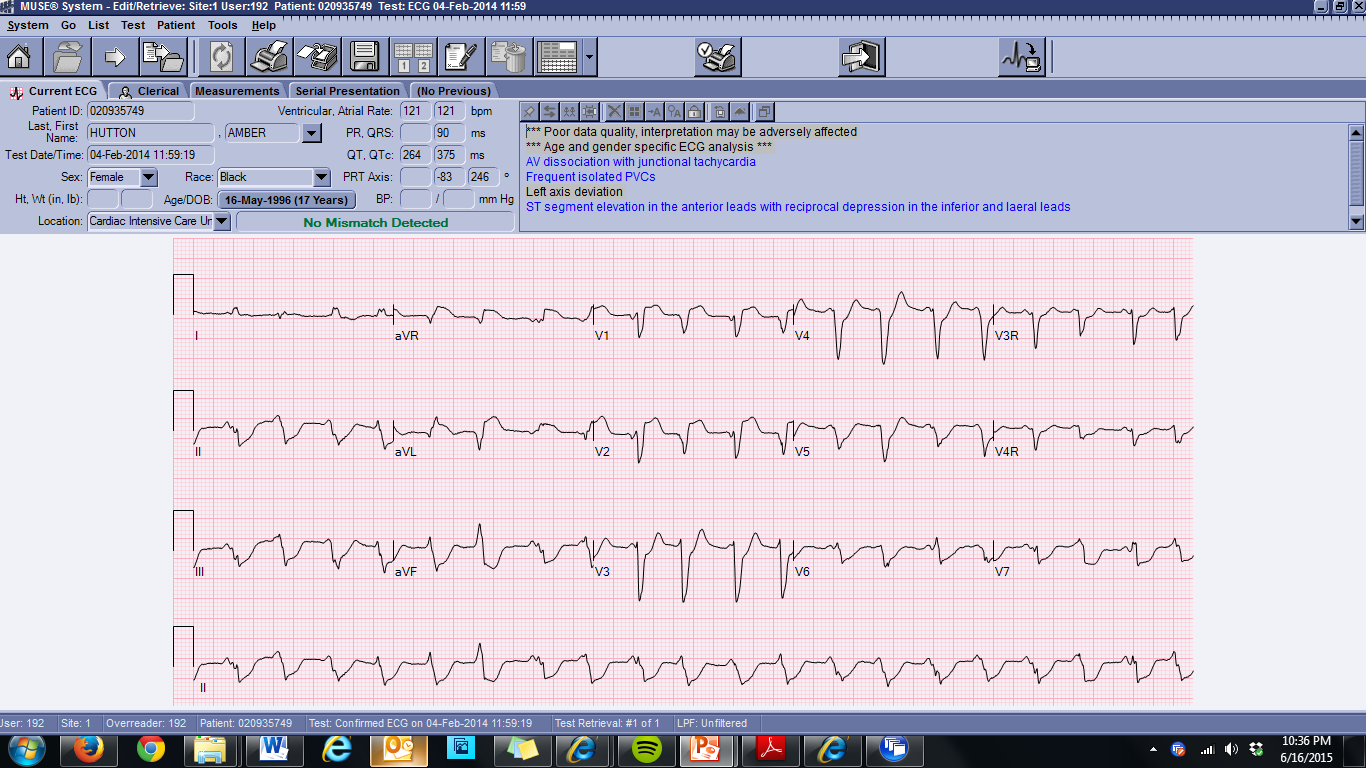 66
Brugada syndrome
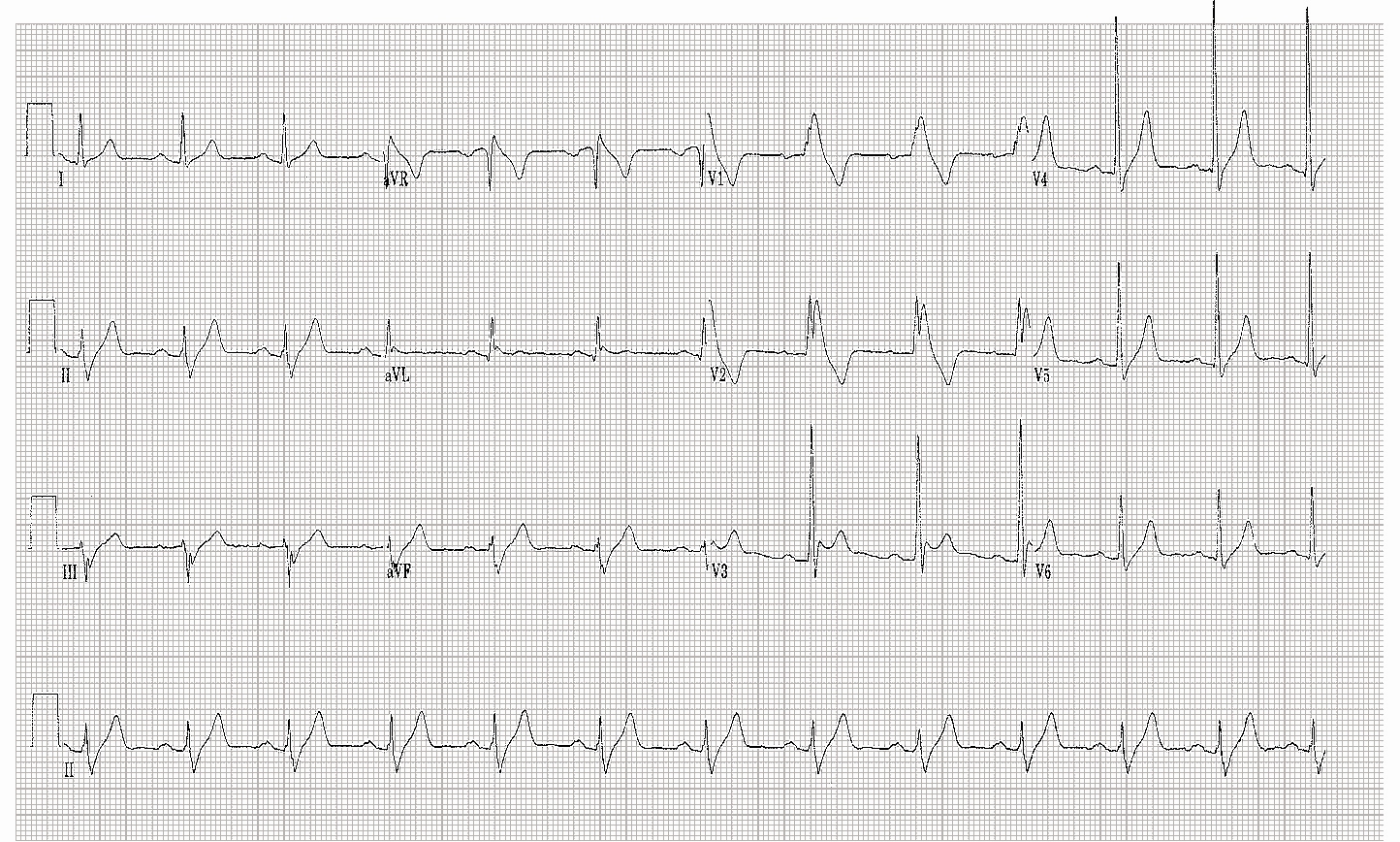 67
Brugada syndrome (less obvious)
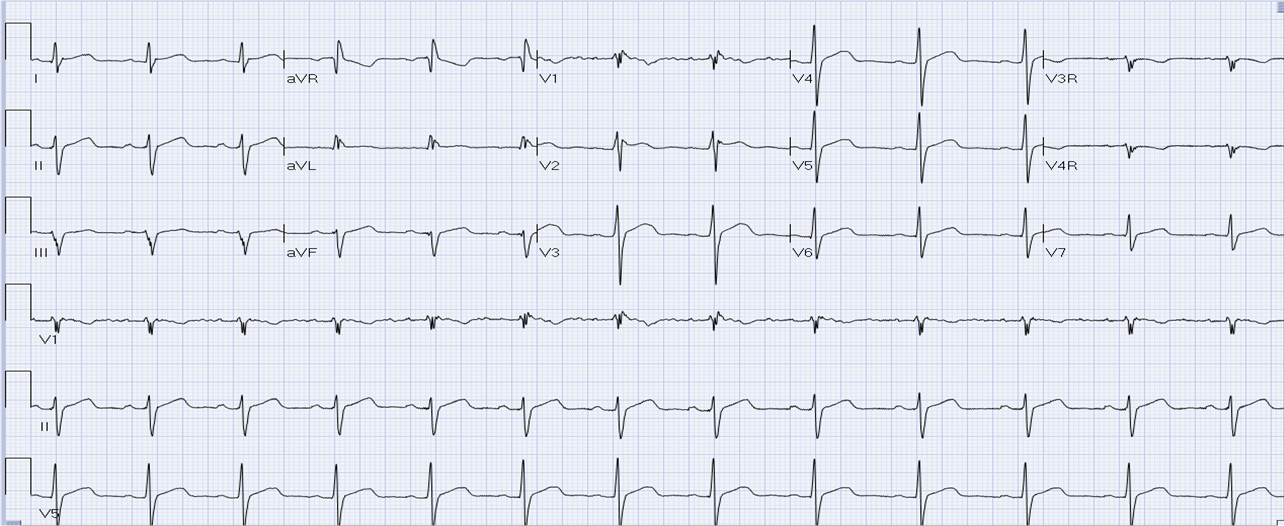 68
LQT
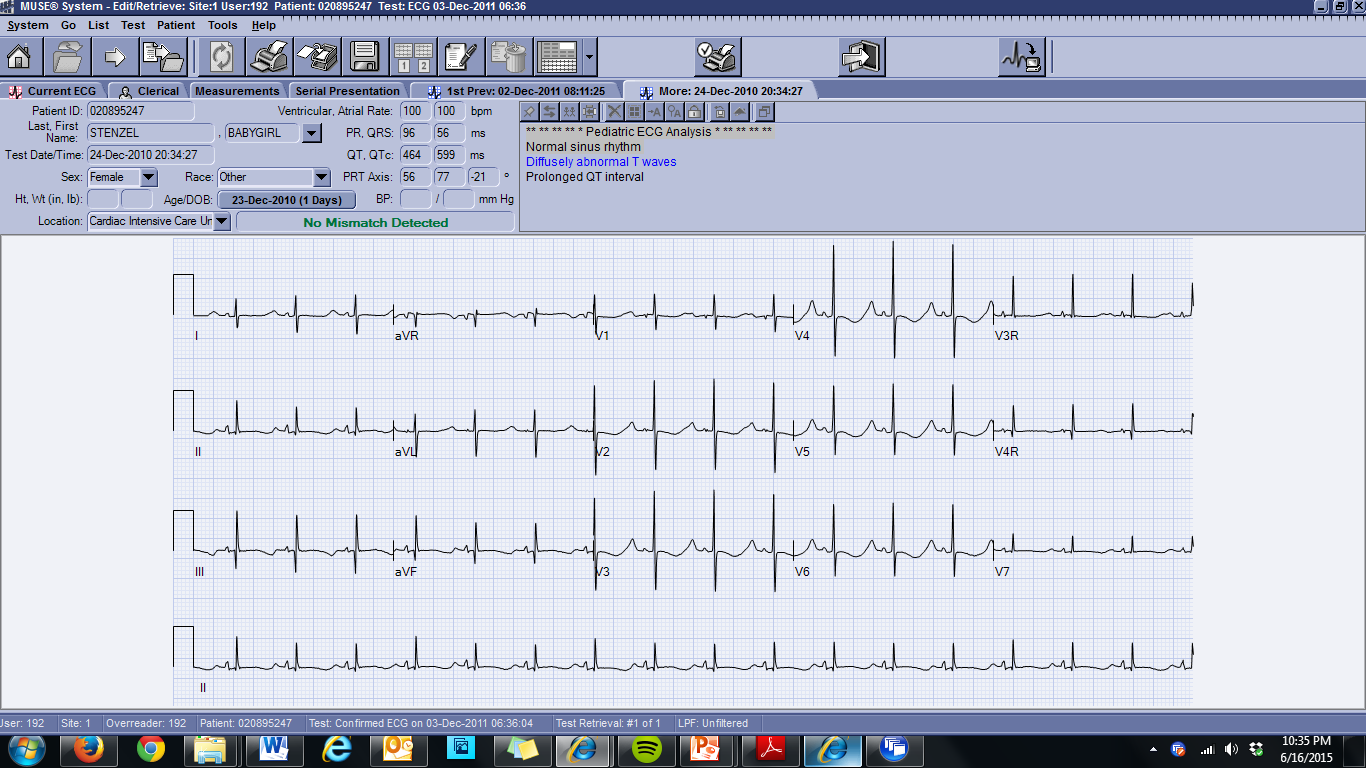 69
Non-specific ST/T wave changes
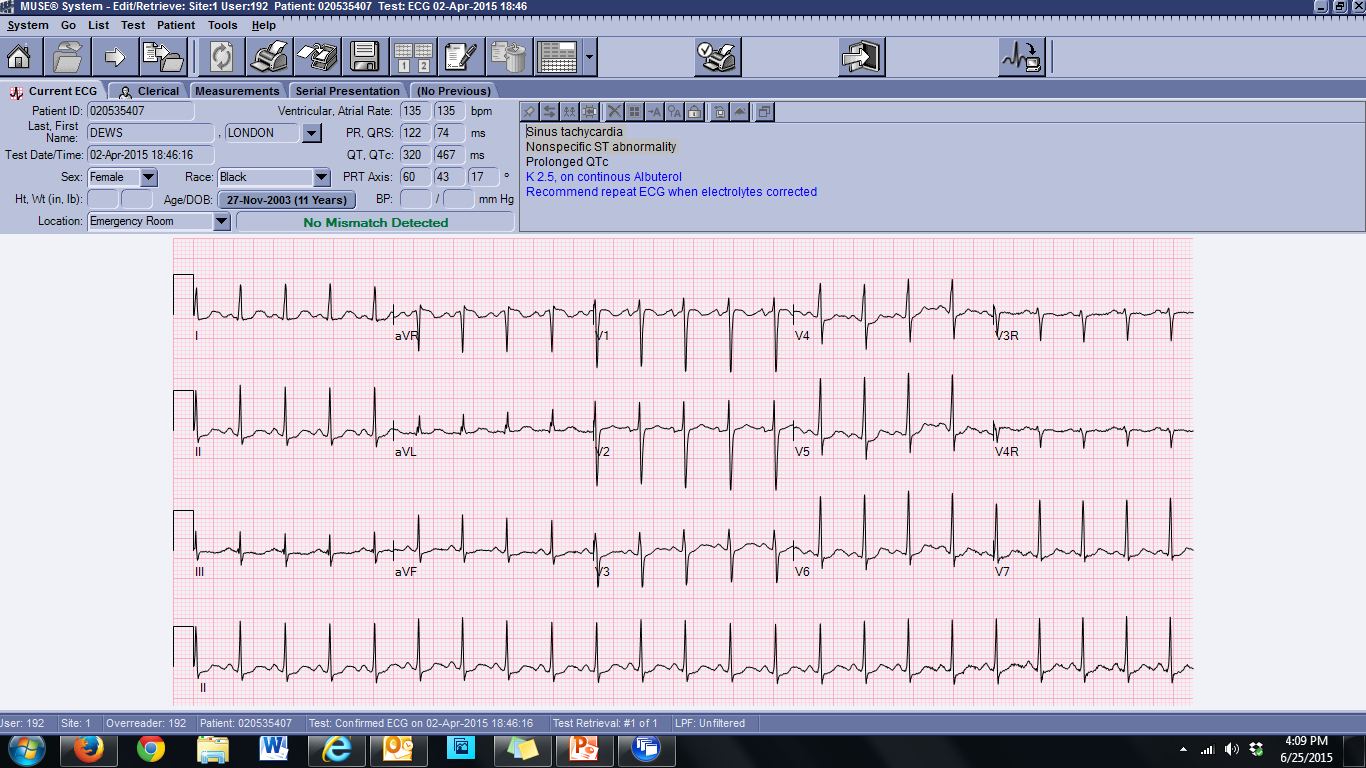 70
More K+, less Albuterol
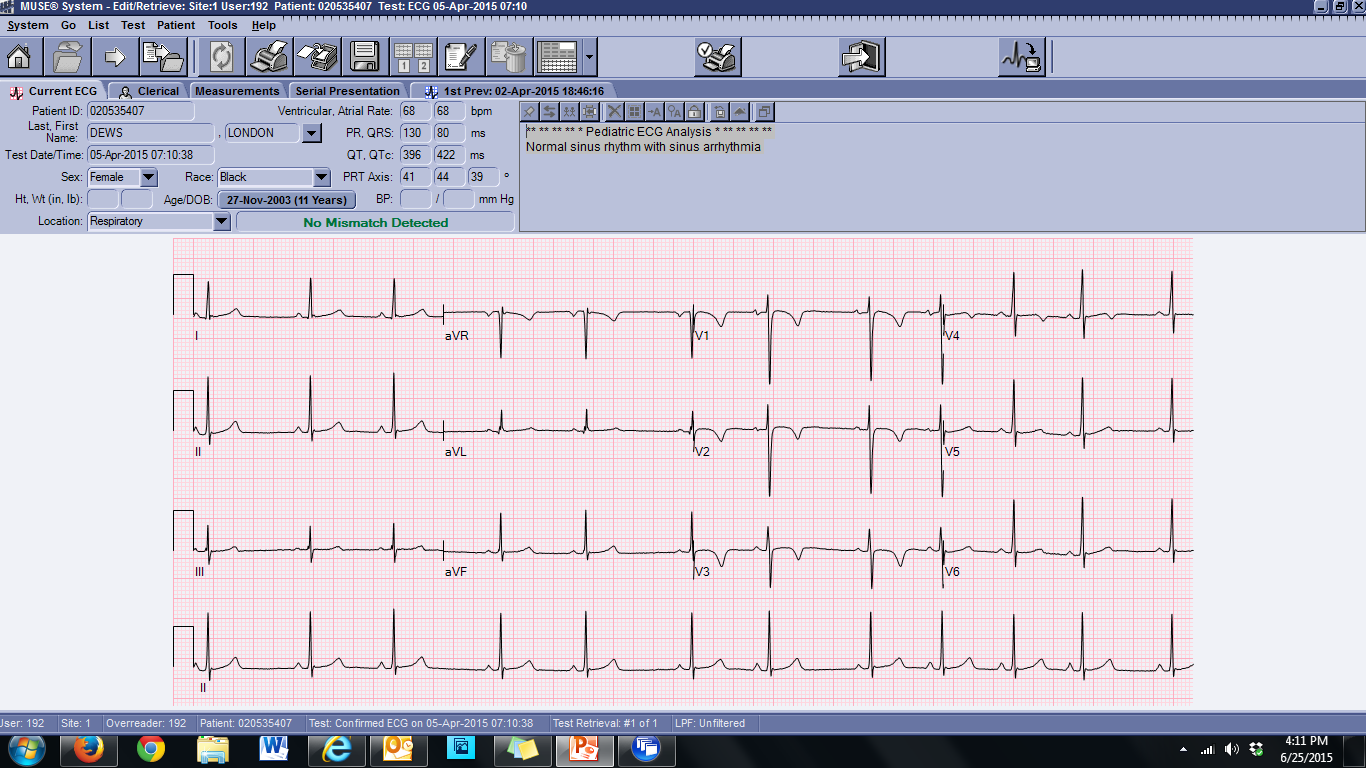 71
Wake up, Summary Slide
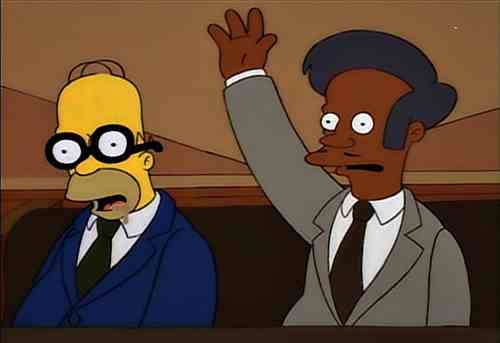 72
Summary #1
Make the effort
Understand how ECG is useful and remember that clinical context is essential
Have a resource (Harriet Lane, Park, etc)
Always interpret in the same manner, or you will miss something

Easiest to start with rate, rhythm, and axis
Aside from rate (fast or slow), sinus vs. not-sinus is first question to answer
Simplify axis, don’t overthink
Axis doesn’t make a diagnosis, but can put you on the right path
73
Summary #2
Understand where your leads are:
Limb leads: I is leftward
Precordial leads: V1 (right, anterior) to V6 (left, posterior)

P wave: P waves have axis too, lead II is your friend for atrial sizePR: short PR concerning for WPW (with delta wave), long PR can be many things including isolated with a normal heart
Blocks: know ECGs for blocks, they will show up on in-service/boards
QRS: normal vs. prolonged (wide), RSR’ is a normal variant
Voltages: remember V1 and V6 and use location to guide you
74
Summary #3
ST segment: convex is bad, early repolarization is normal, Brugada is rare and requires high index of suspicion, watch for pericarditis/myocarditis in the PROPER clinical situation
T waves: usually mirrors QRS, potassium effect, normal progression in precordial leads
QTc: calculate, calcium, seizures, LQT/SQT, so many drugs
Remember, non-specific means non-specific
75
Remember, ECGs don’t bite!
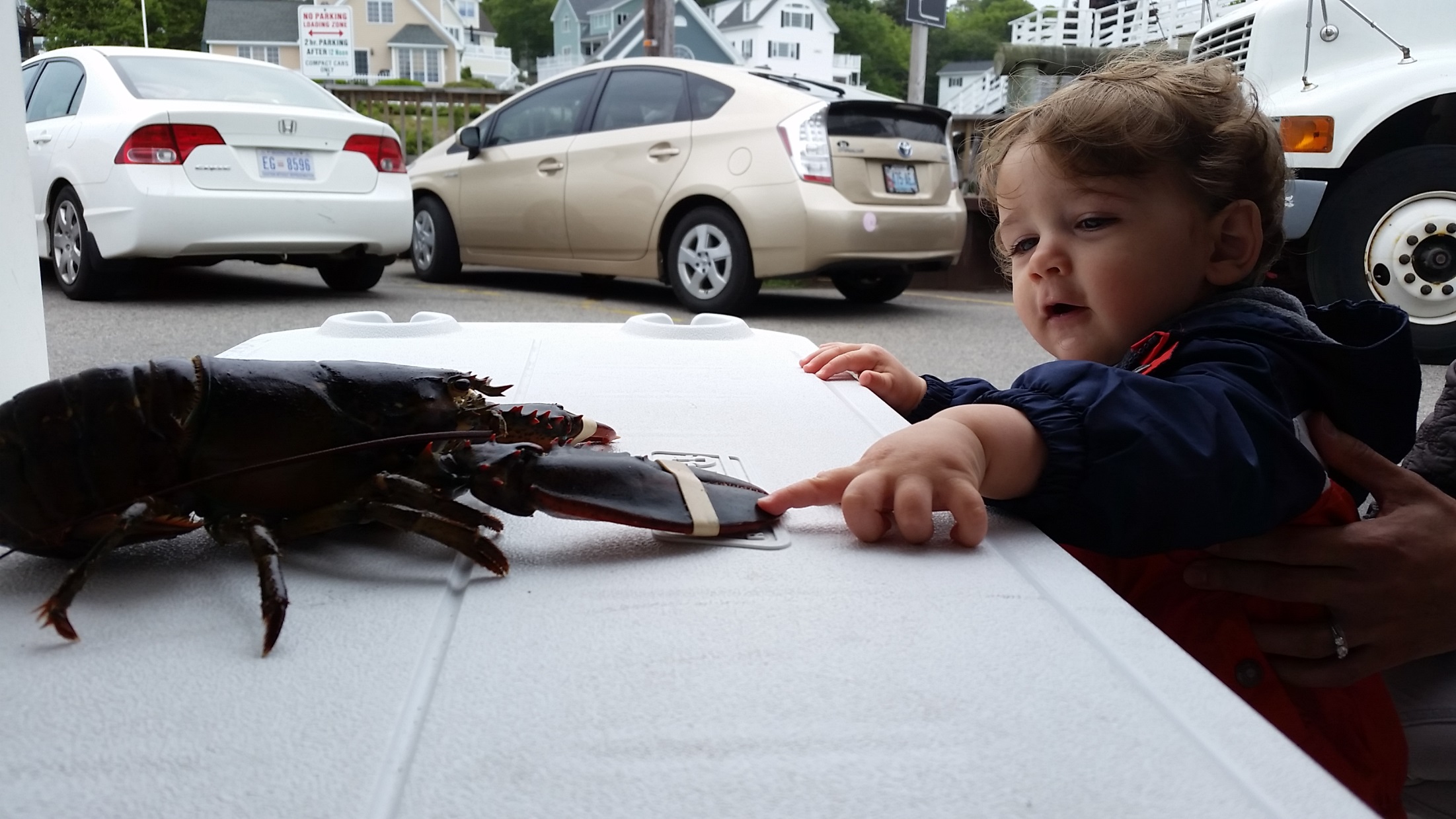 76
But Cardiology fellows may…..
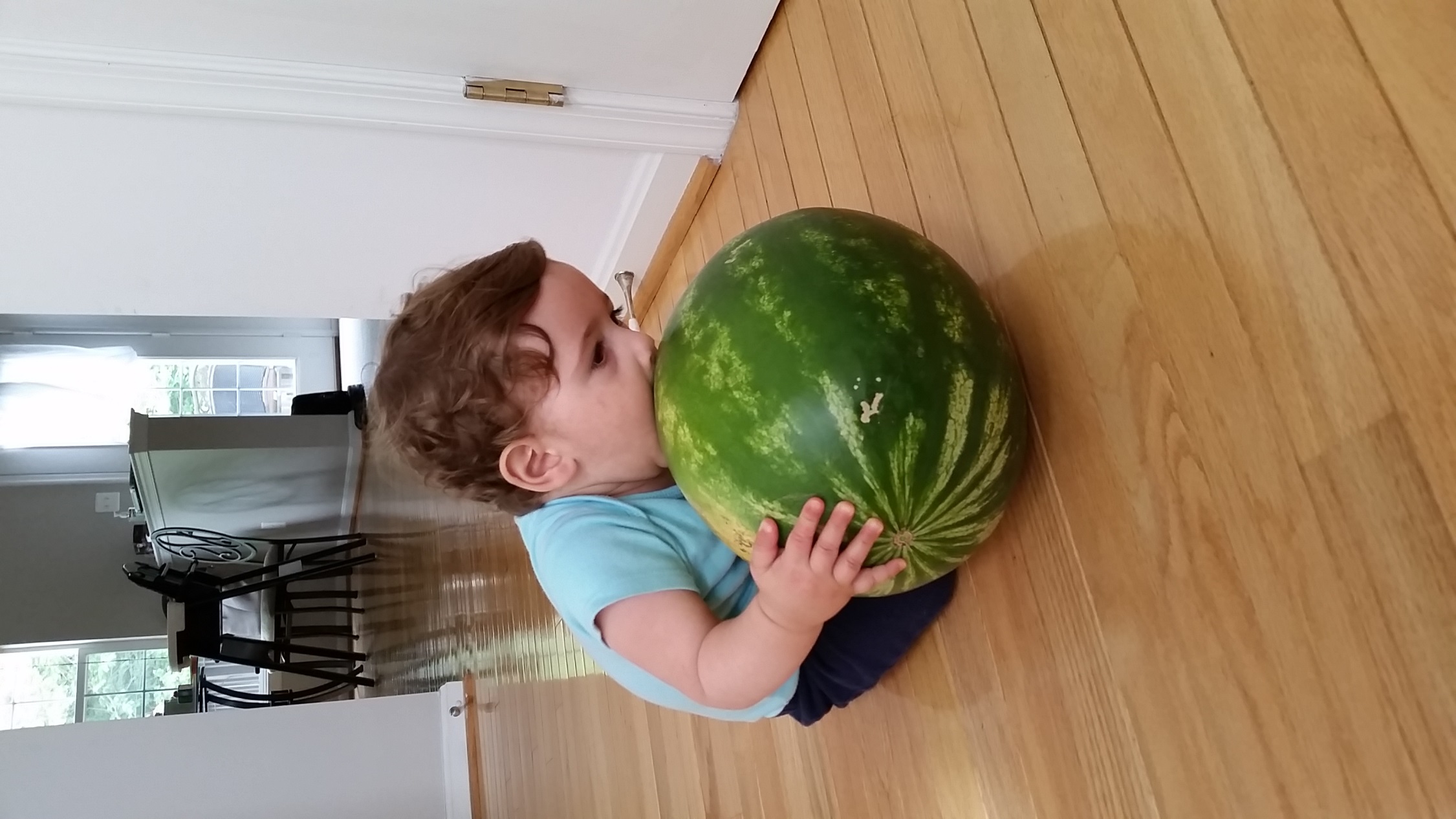 77